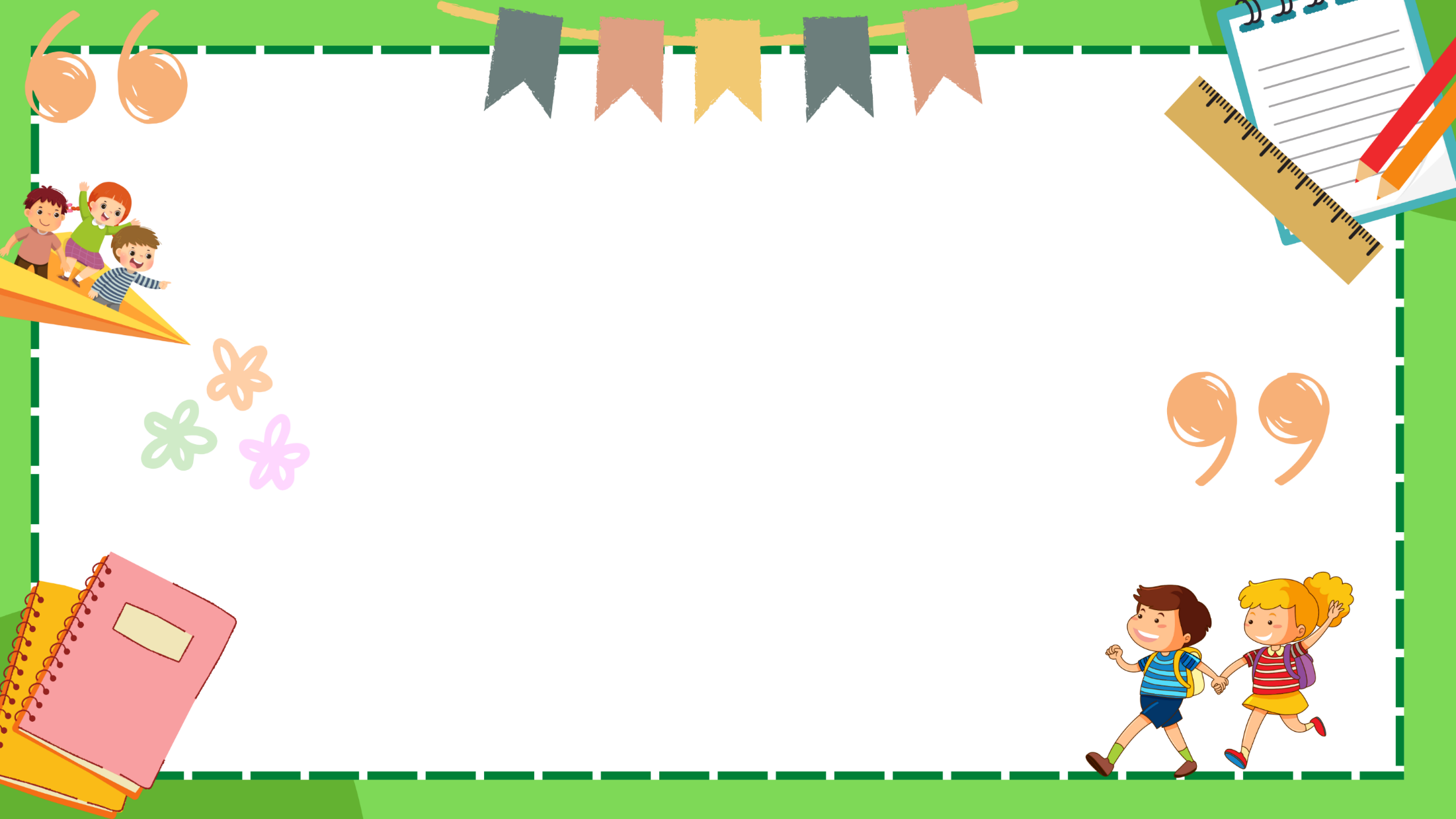 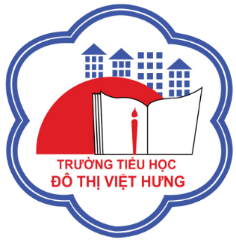 ỦY BAN NHÂN DÂN QUẬN LONG BIÊN
TRƯỜNG TIỂU HỌC ĐÔ THỊ VIỆT HƯNG
BÀI GIẢNG ĐIỆN TỬ
KHỐI 3
MÔN: Toán
TOÁN 3
Tập 2
Tuần 19
Bài 59: Các số trong 
phạm vi 10 000 – Tiết 2
Ấn để đến trang sách
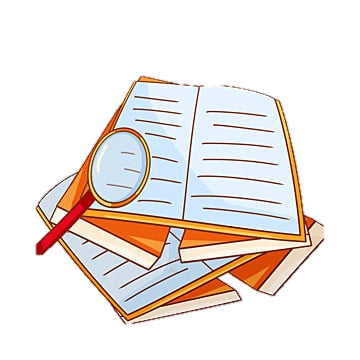 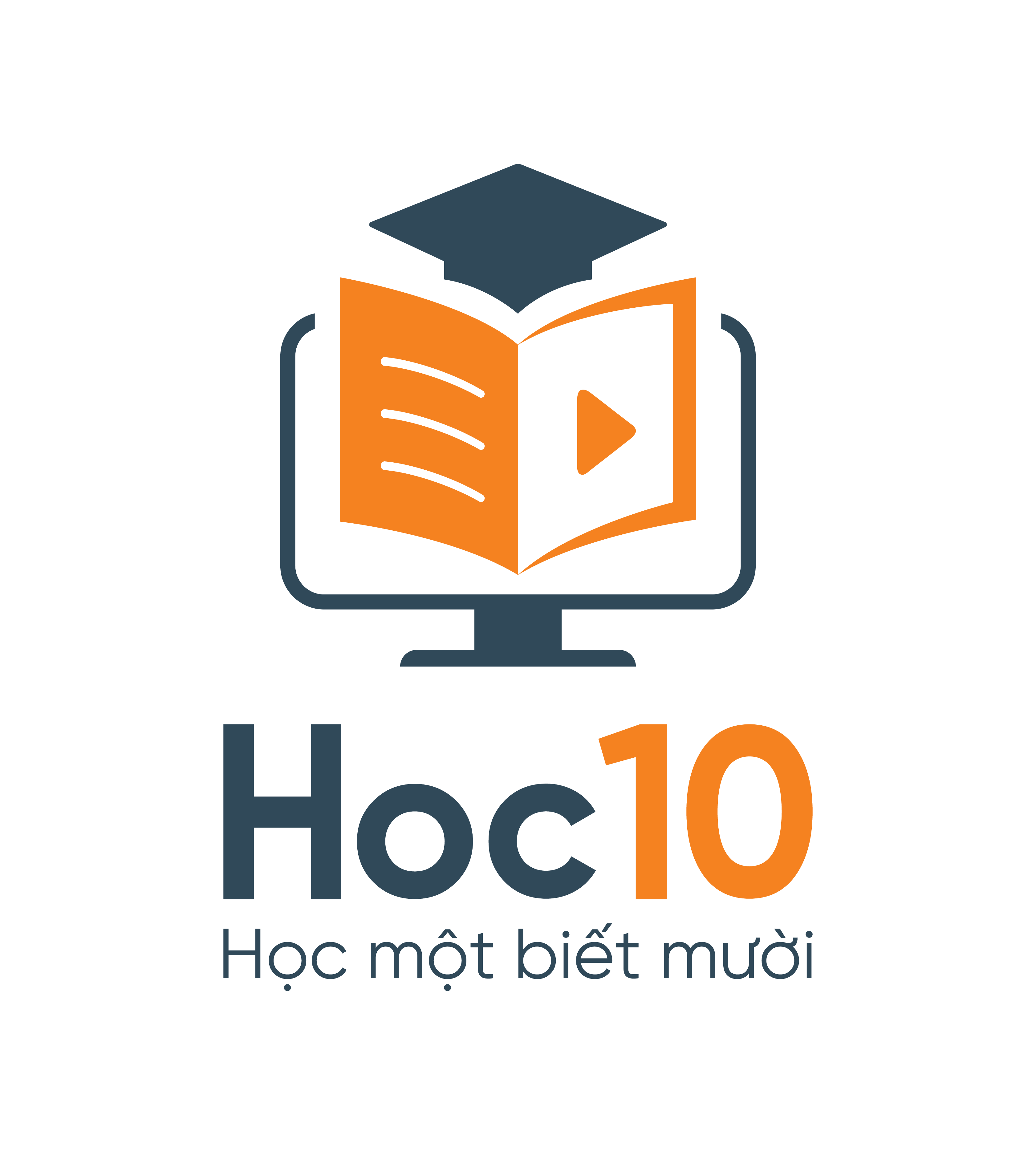 JACK TÌM KHO BÁU
Phần tiếp theo
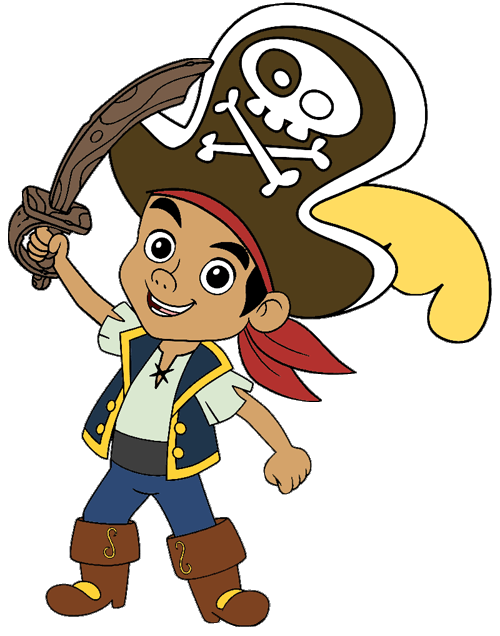 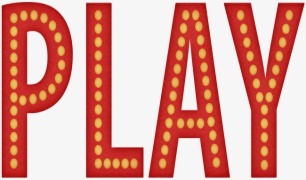 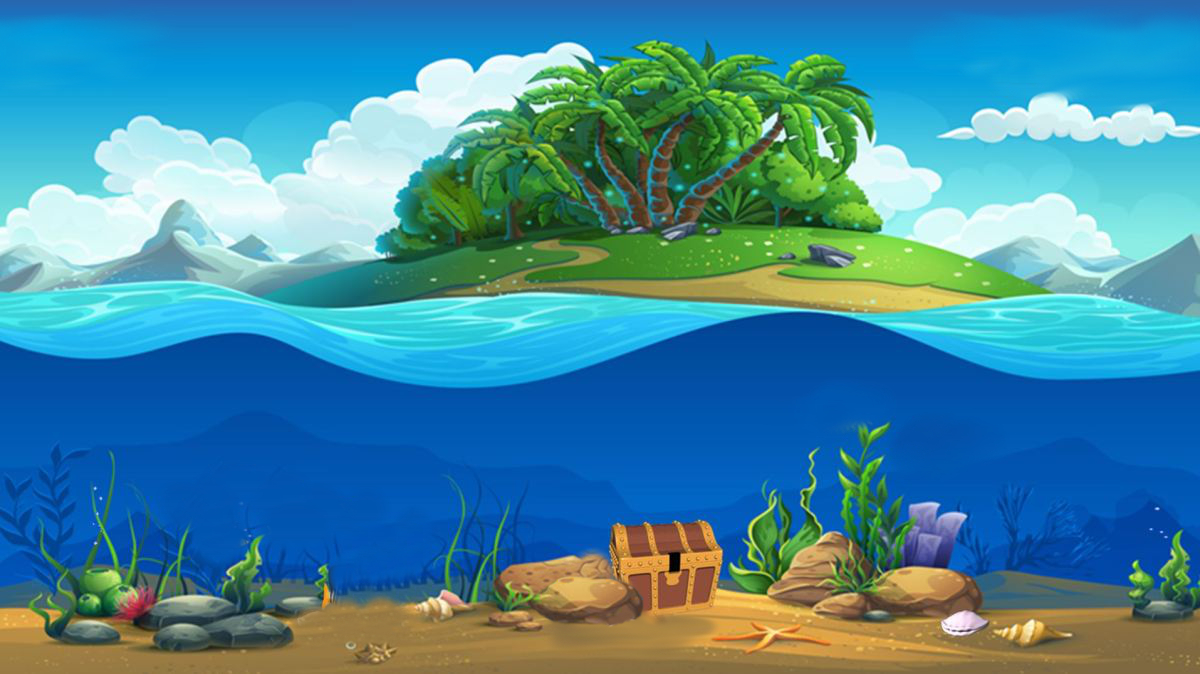 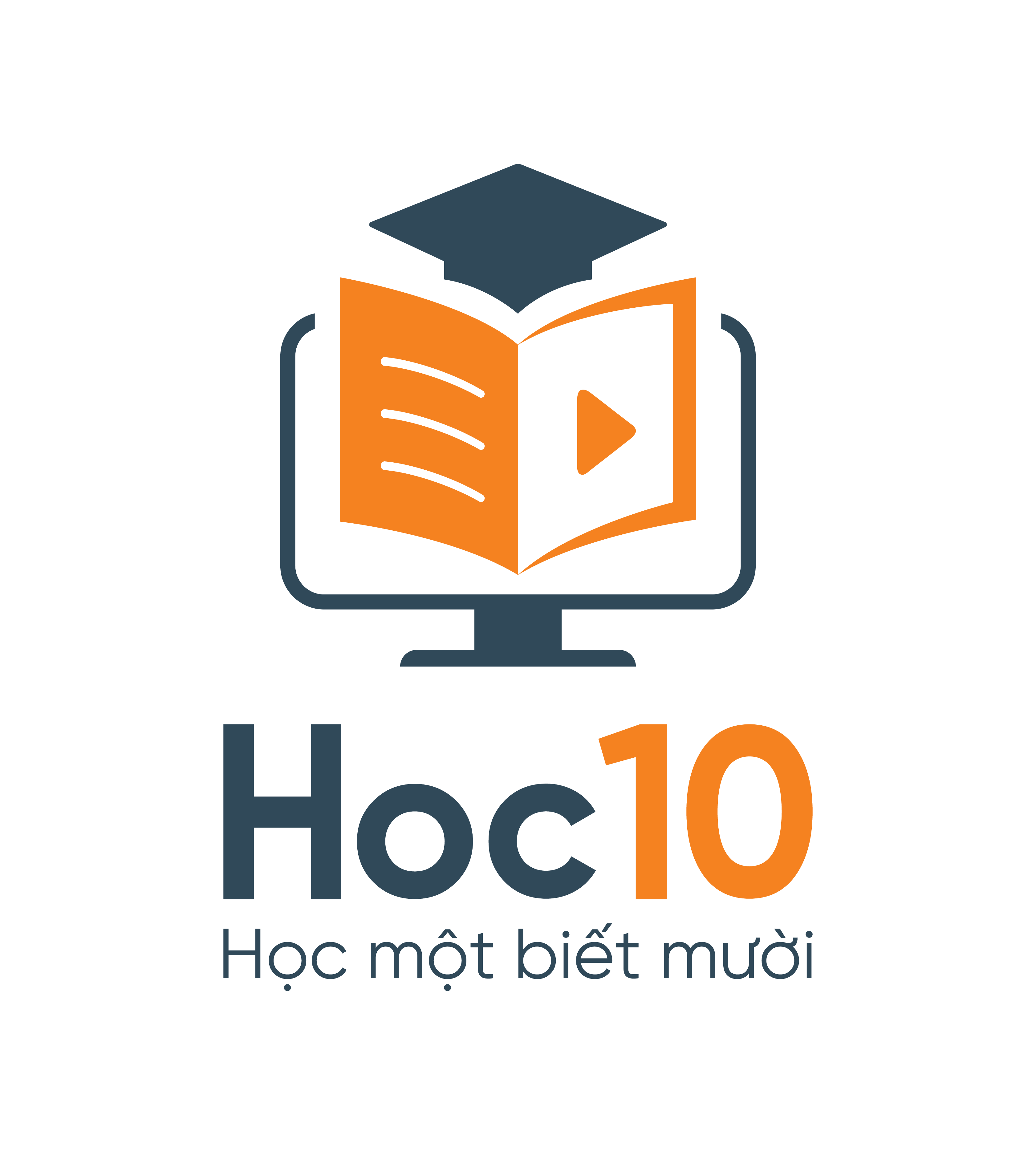 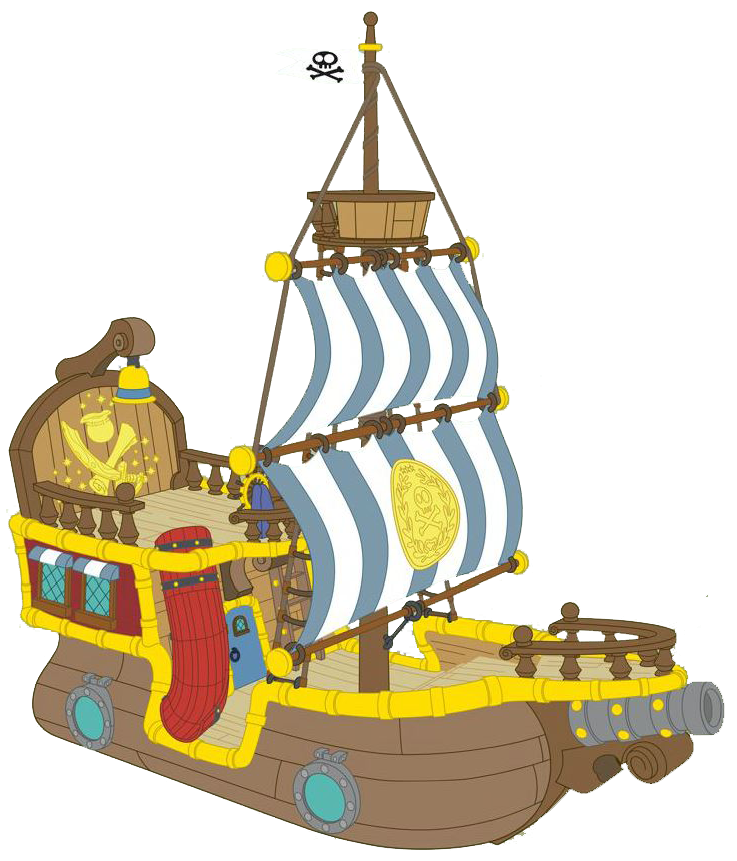 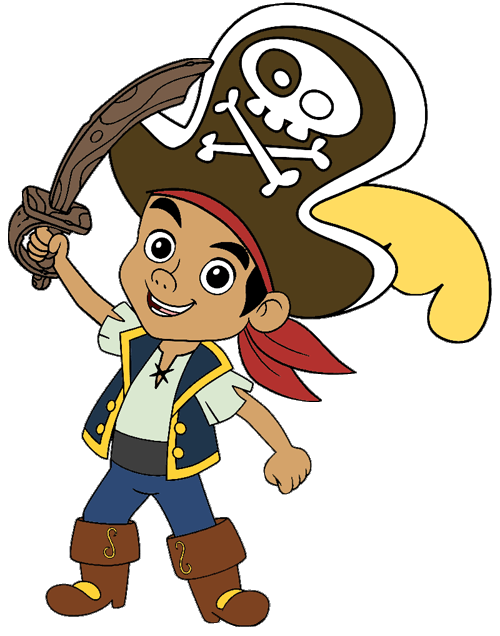 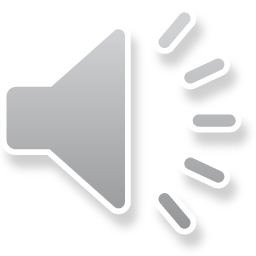 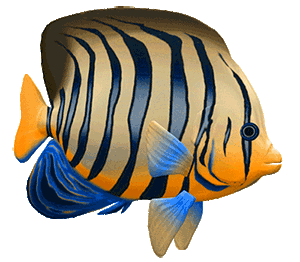 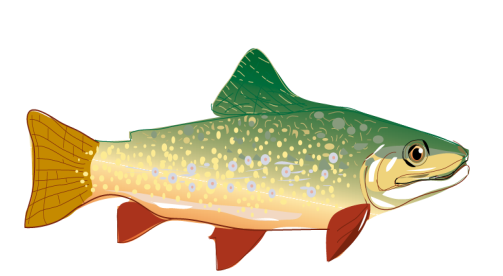 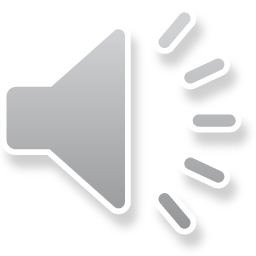 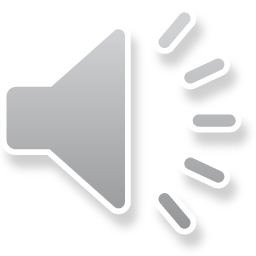 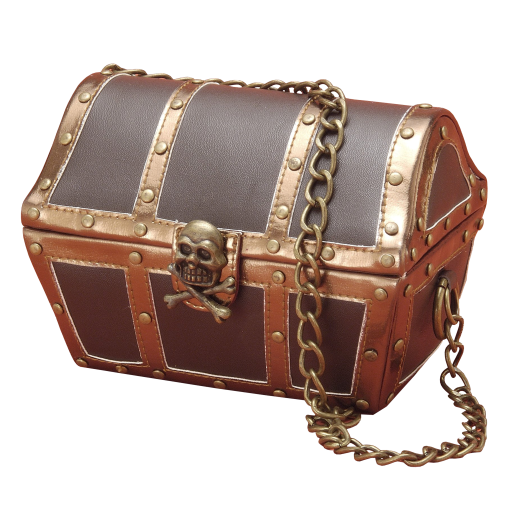 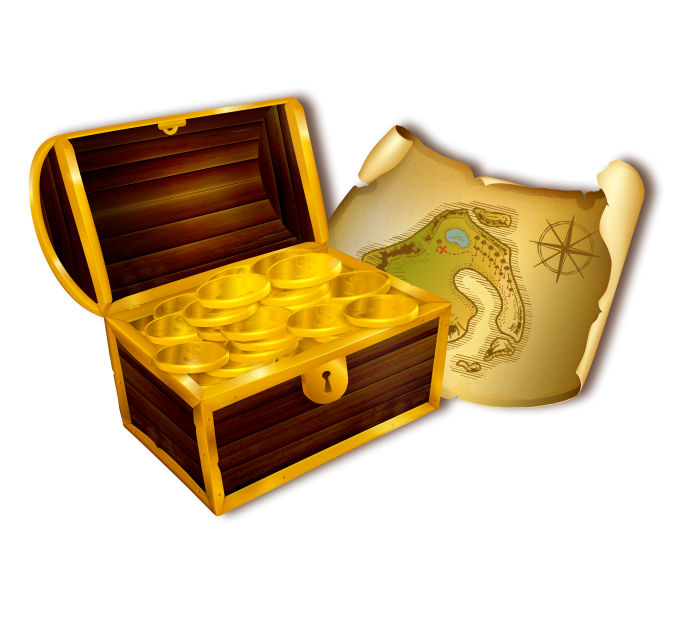 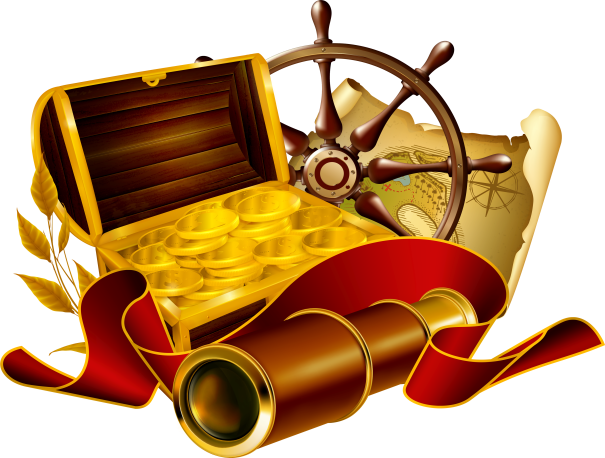 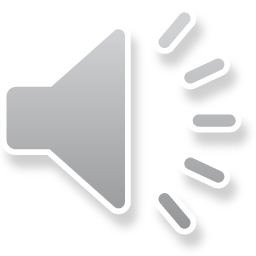 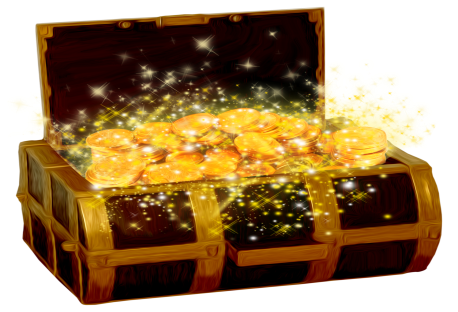 [Speaker Notes: Hướng dẫn: GV click vào các rương, hòm kho báu để hiện câu hỏi.
Click vào phần tiếp theo để chuyển phần mới]
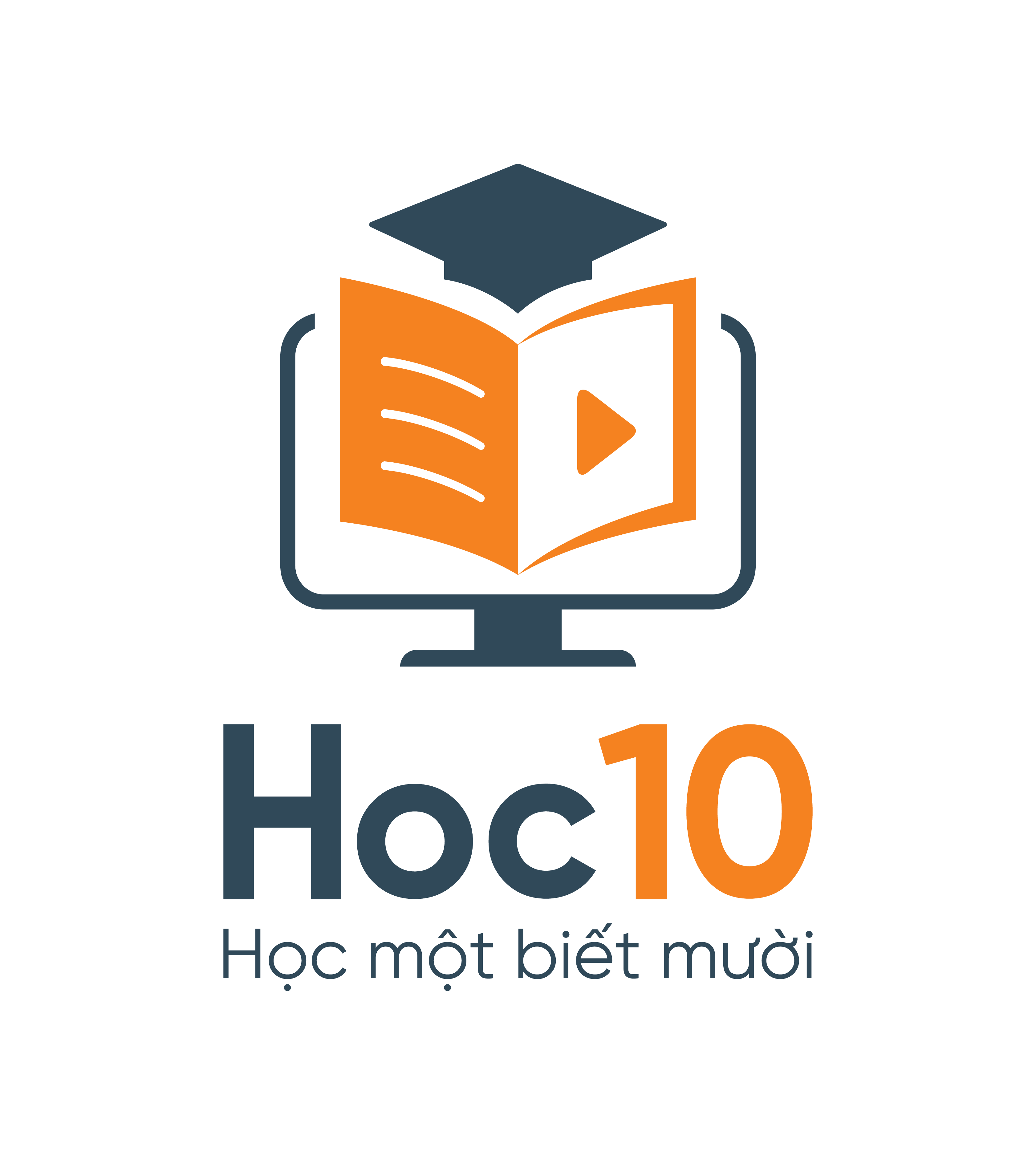 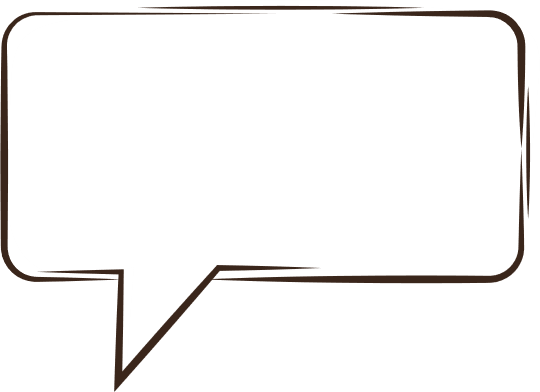 Viết số:
tám nghìn
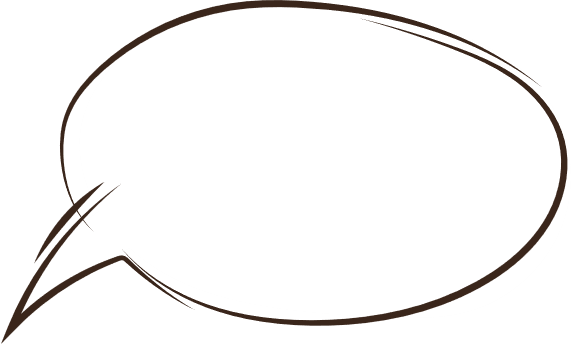 8 000
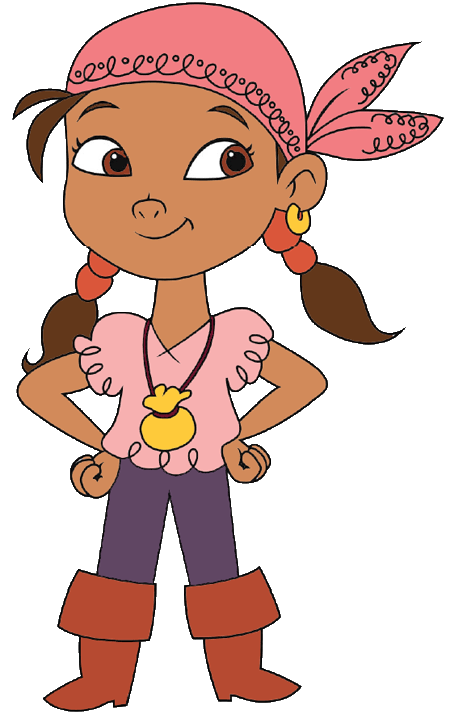 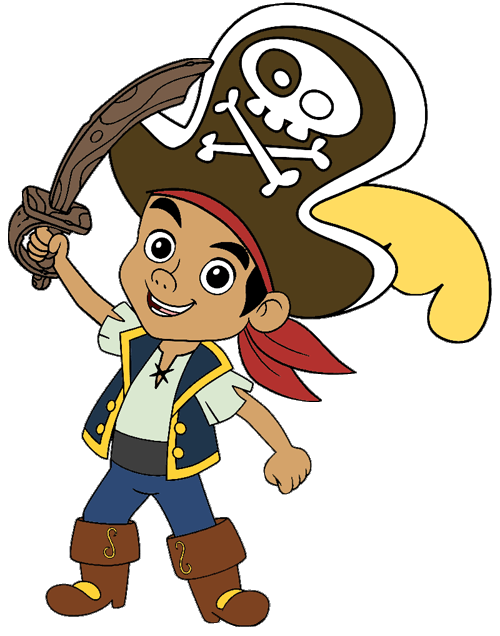 [Speaker Notes: Hướng dẫn: GV click vào vùng trống để hiện câu trả lời. Sau đó click vào Jack để về màn hình nhận kho báu.]
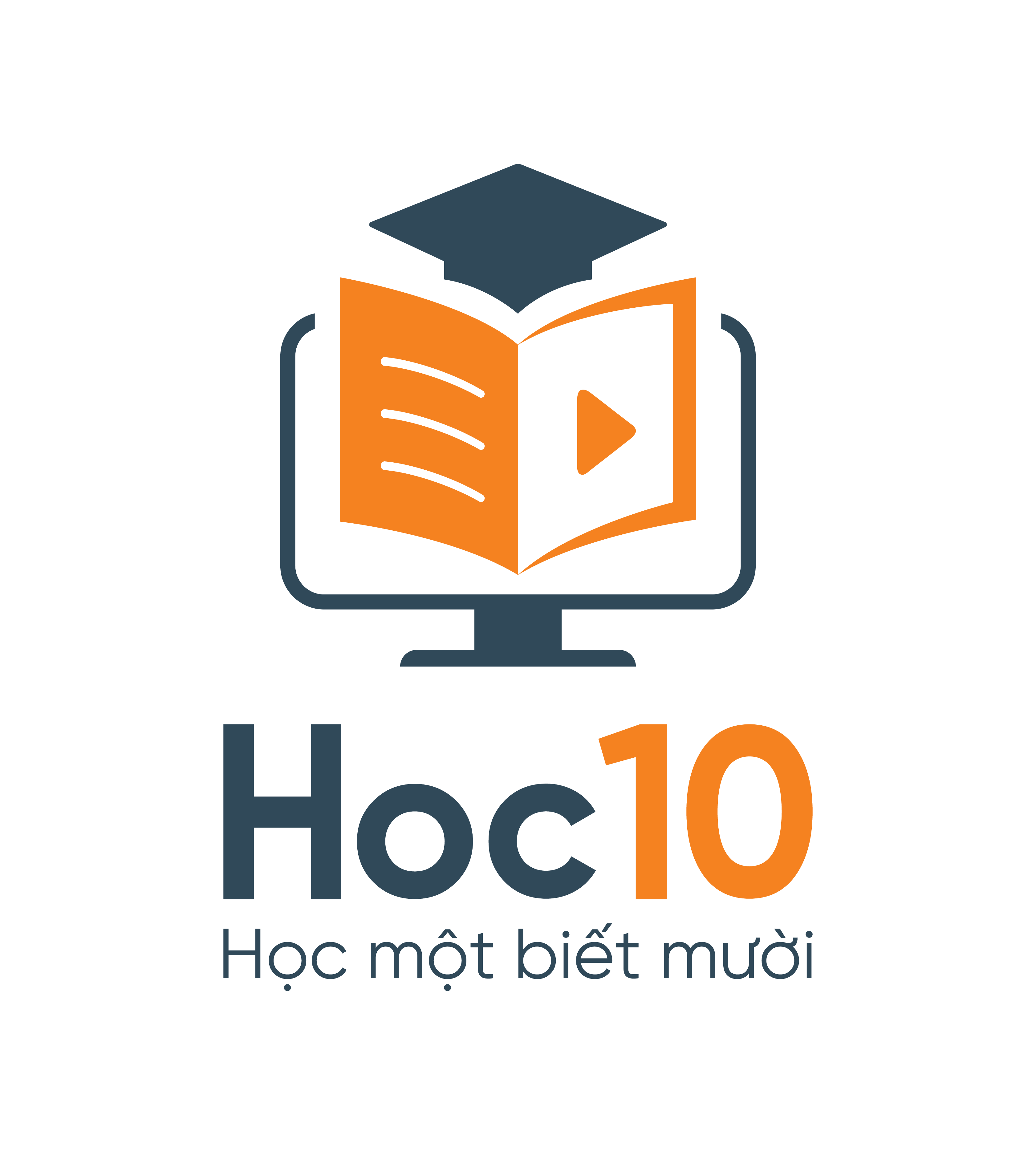 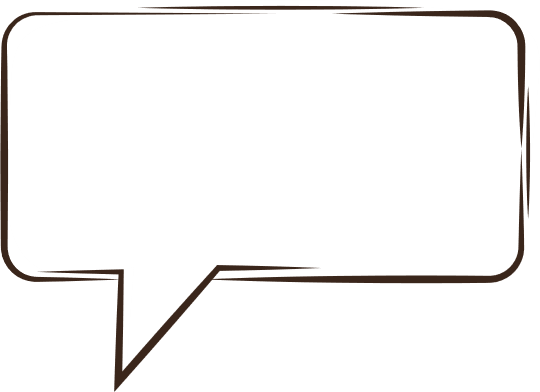 Viết số:
sáu nghìn bốn trăm
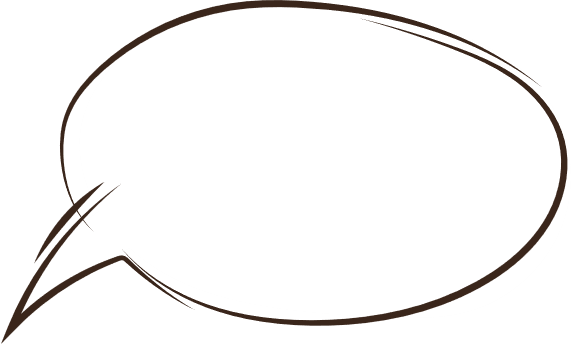 6 400
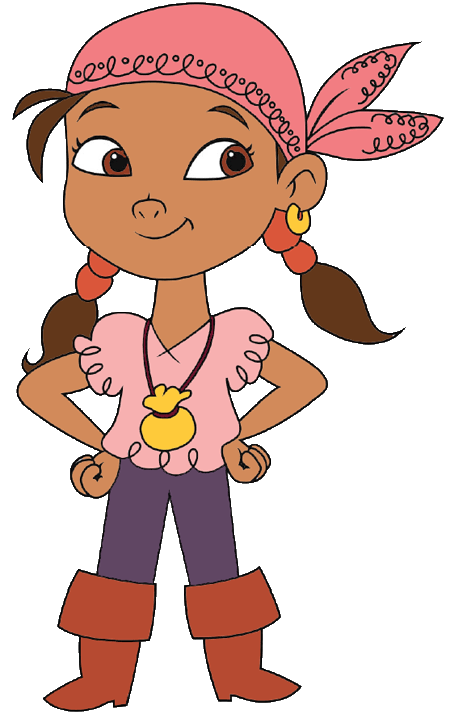 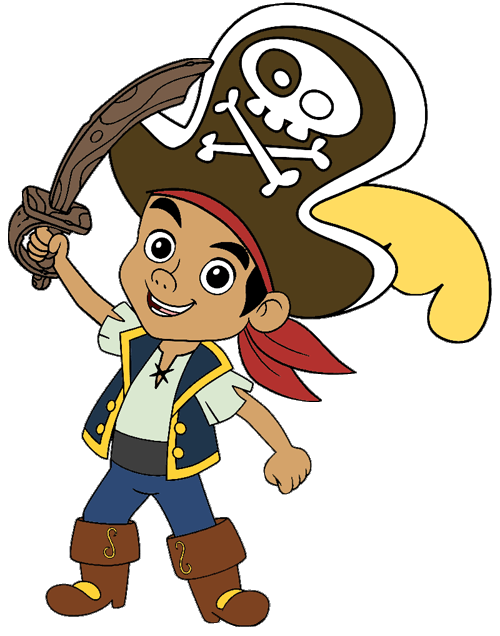 [Speaker Notes: Hướng dẫn: GV click vào vùng trống để hiện câu trả lời. Sau đó click vào Jack để về màn hình nhận kho báu.]
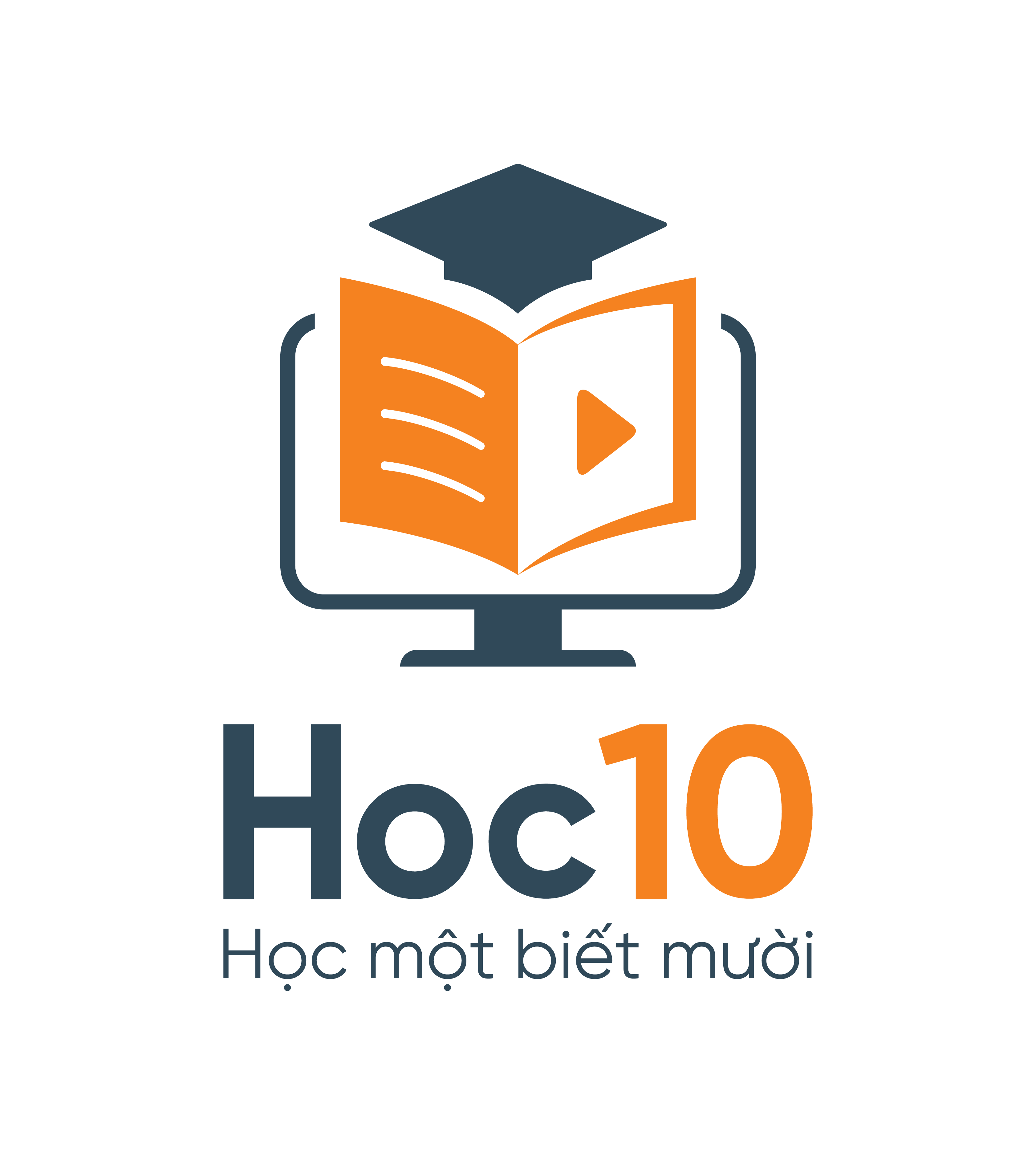 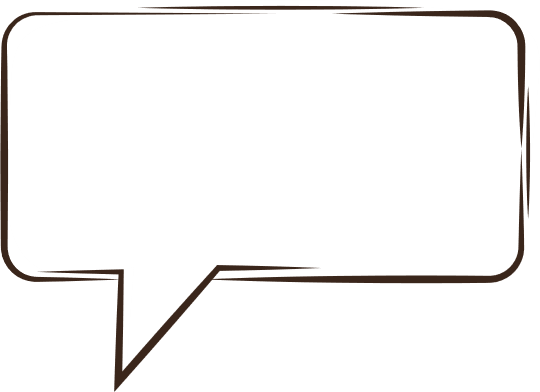 Đọc số:
5 000
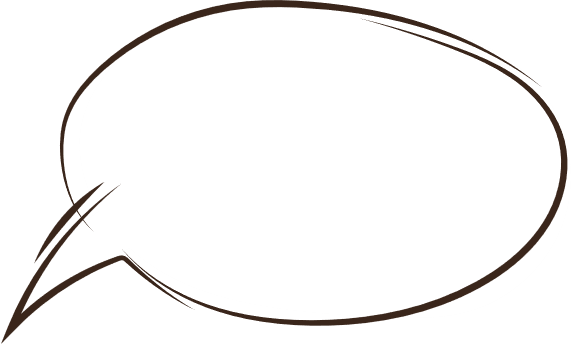 năm nghìn
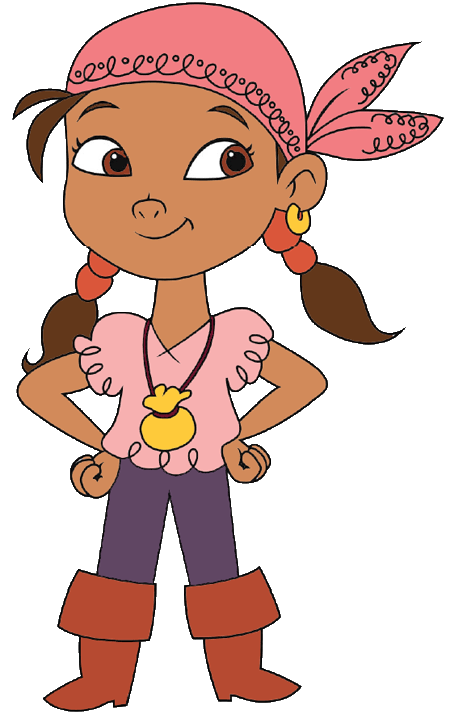 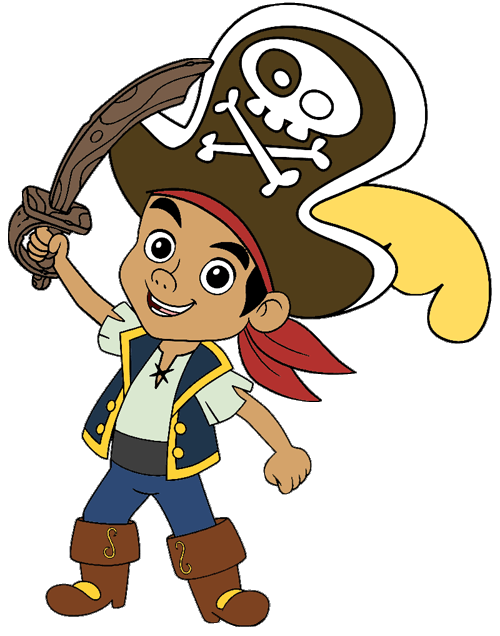 [Speaker Notes: Hướng dẫn: GV click vào vùng trống để hiện câu trả lời. Sau đó click vào Jack để về màn hình nhận kho báu.]
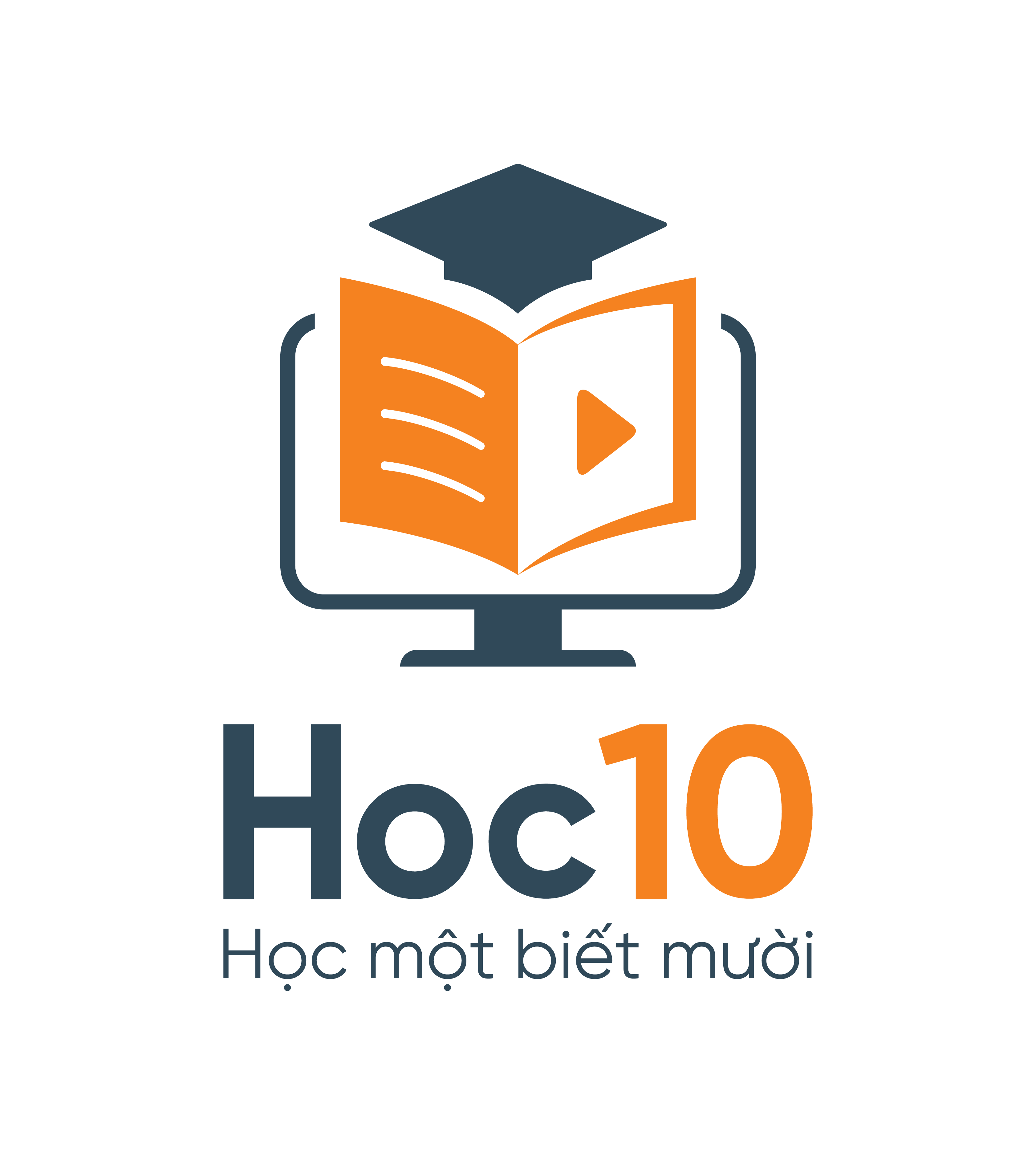 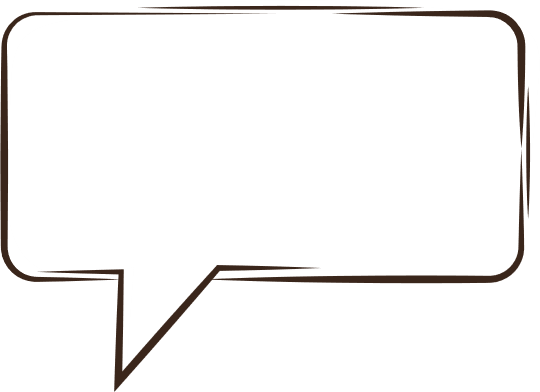 Đọc số:
2 100
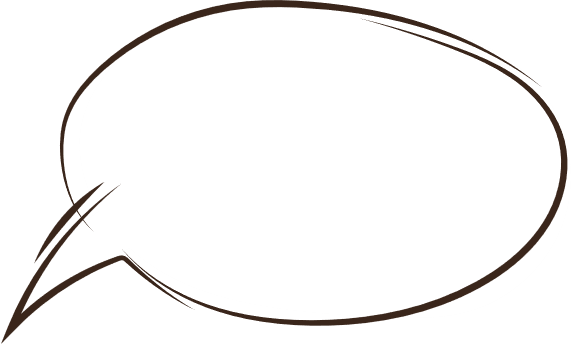 hai nghìn một trăm
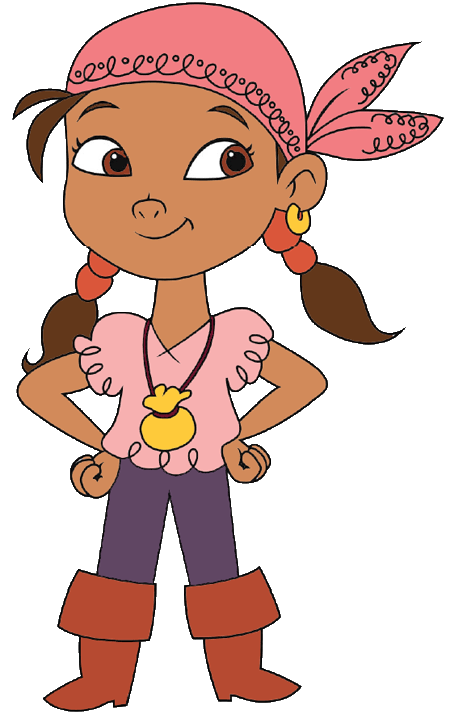 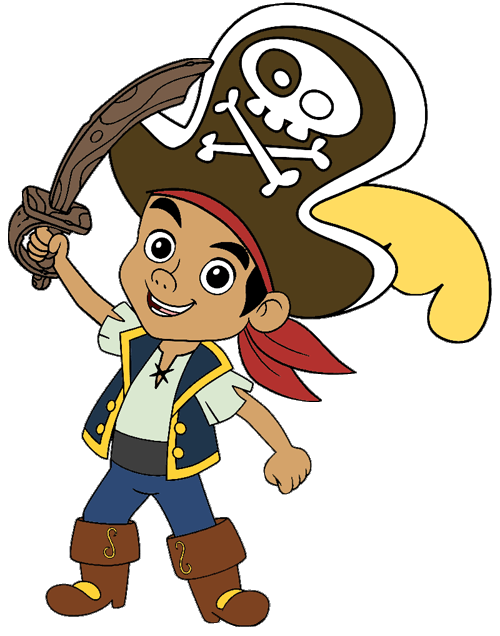 [Speaker Notes: Hướng dẫn: GV click vào vùng trống để hiện câu trả lời. Sau đó click vào Jack để về màn hình nhận kho báu.]
Ấn để đến trang sách
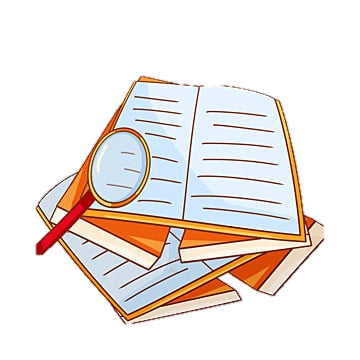 4
Đếm, viết rồi đọc số khối lập phương (theo mẫu):
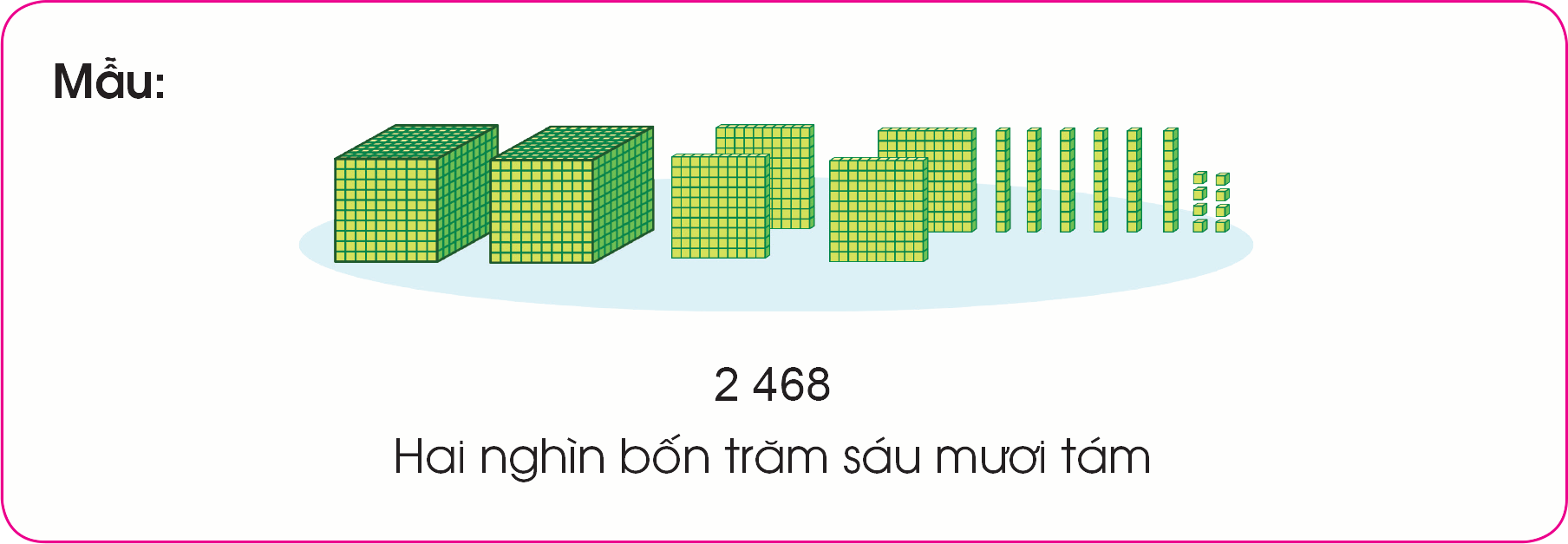 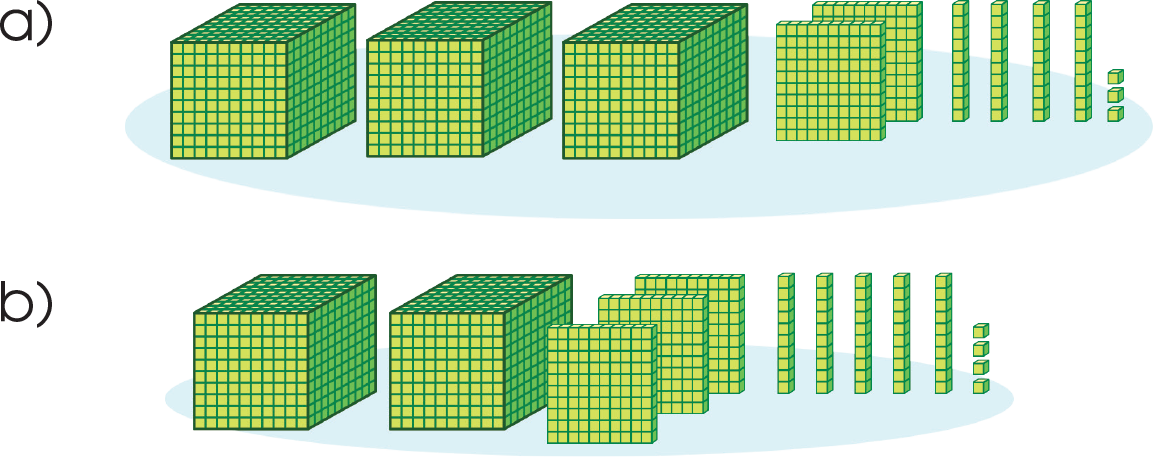 a) 3 243, đọc là: ba nghìn hai trăm bốn mươi ba.
b) 2 354, đọc là: hai nghìn ba trăm năm mươi tư.
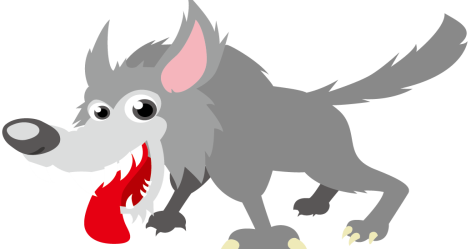 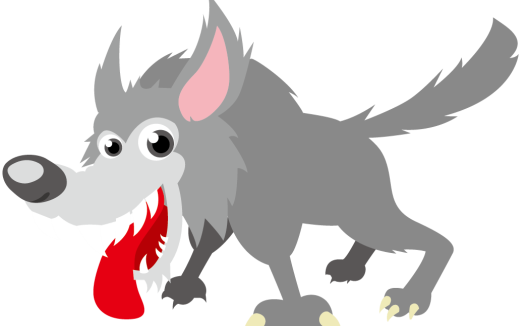 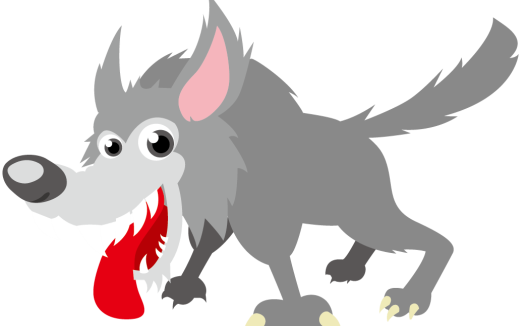 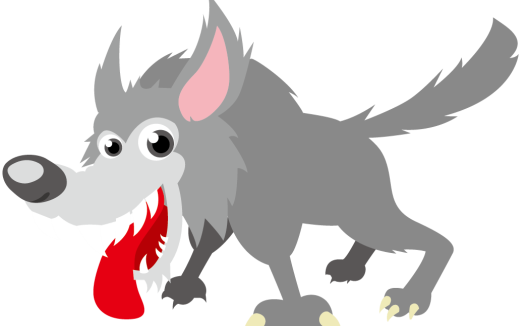 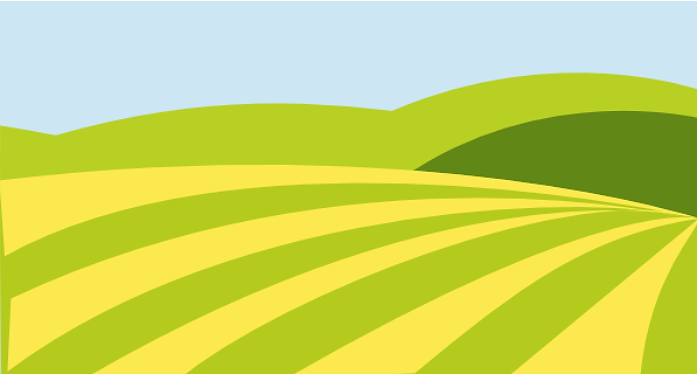 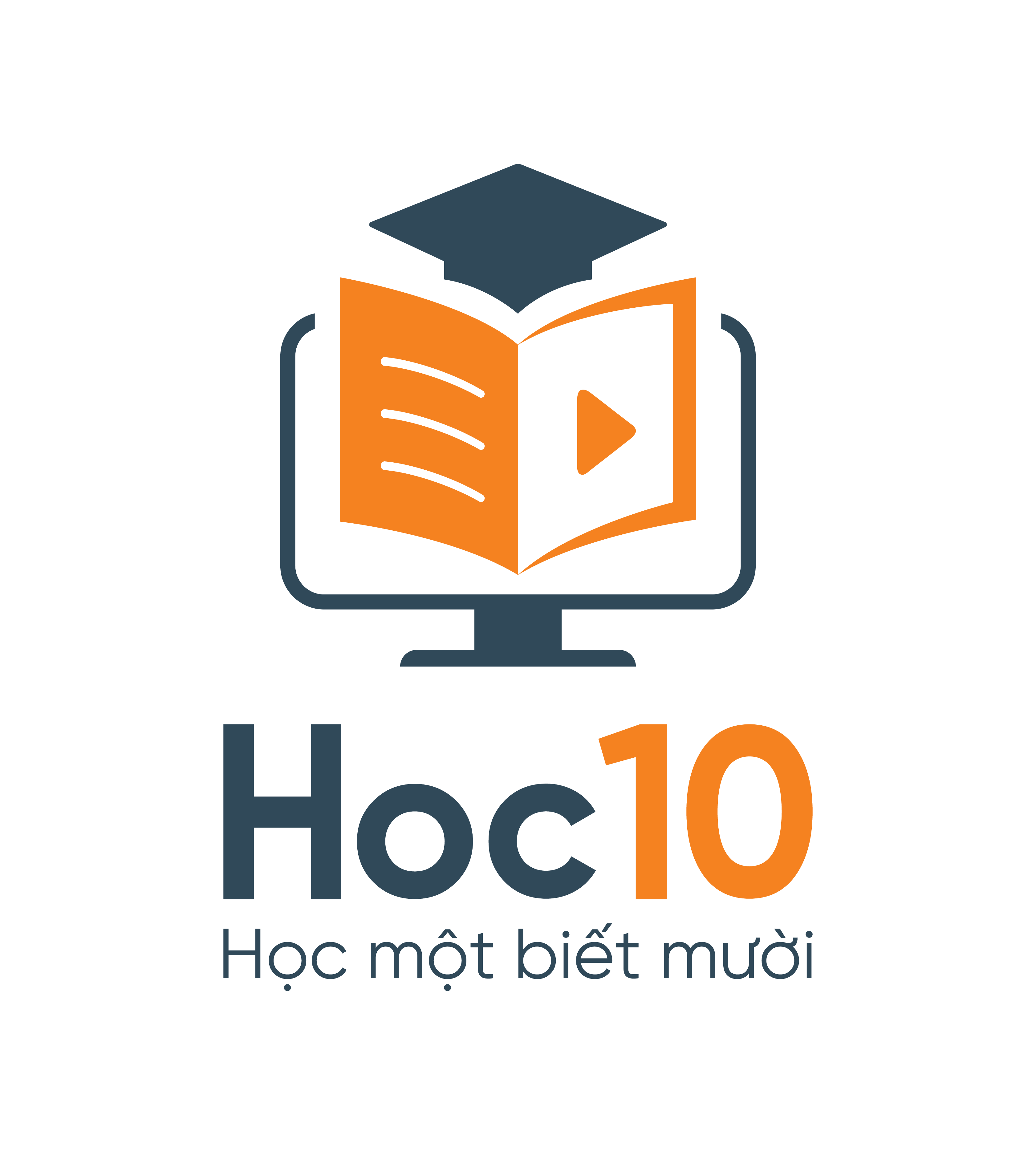 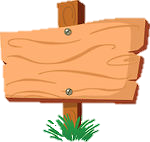 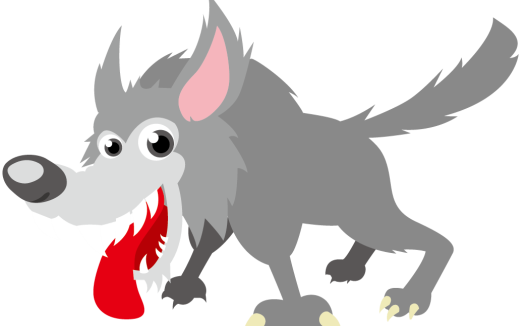 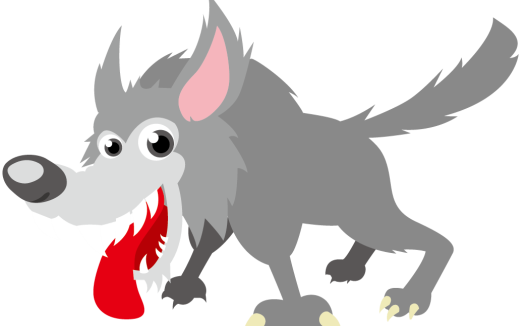 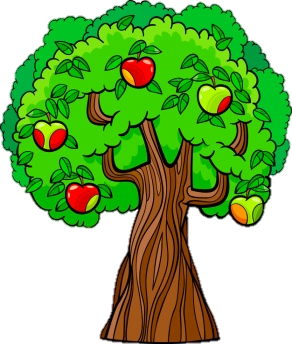 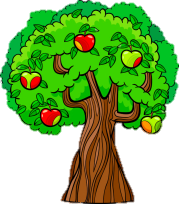 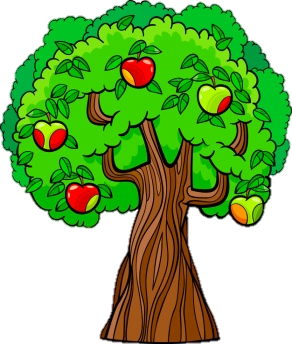 CHÓ 
CHĂN CỪU
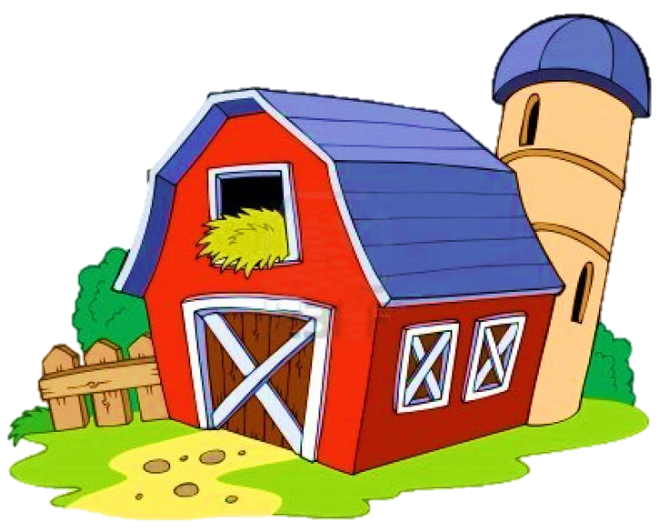 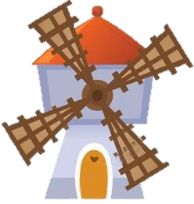 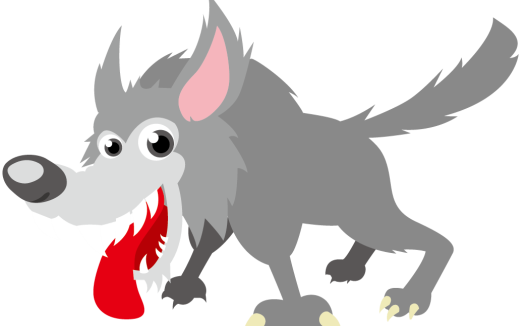 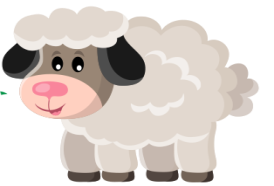 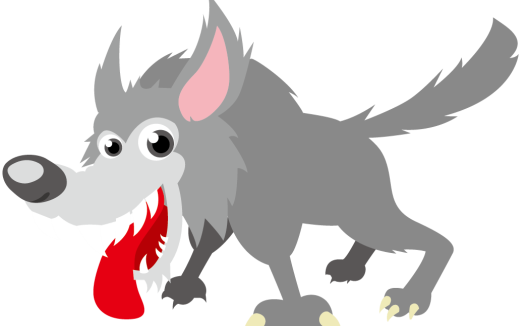 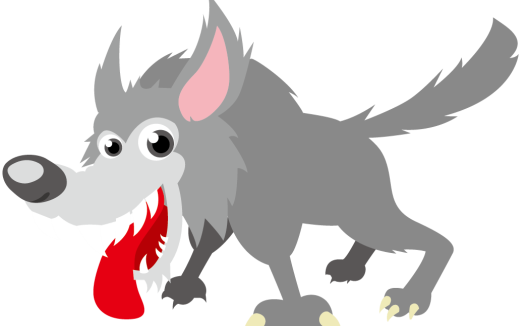 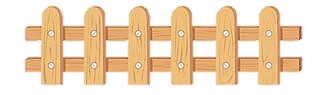 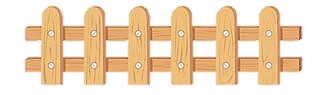 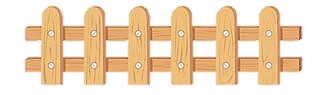 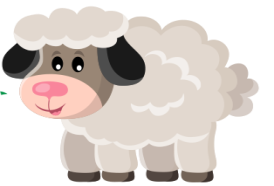 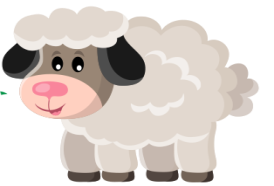 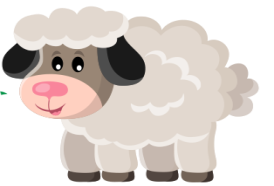 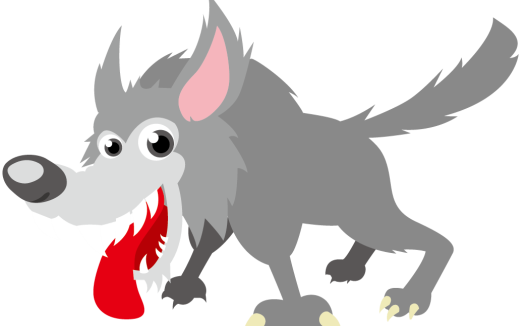 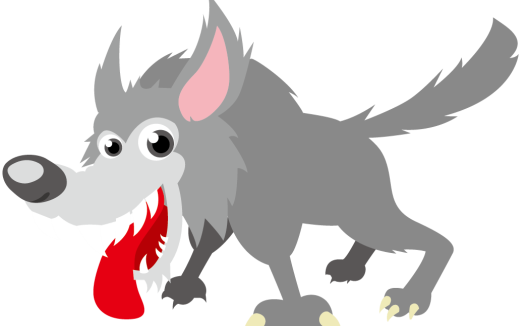 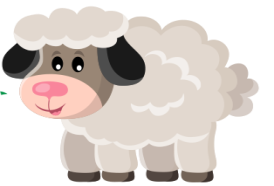 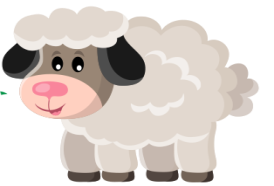 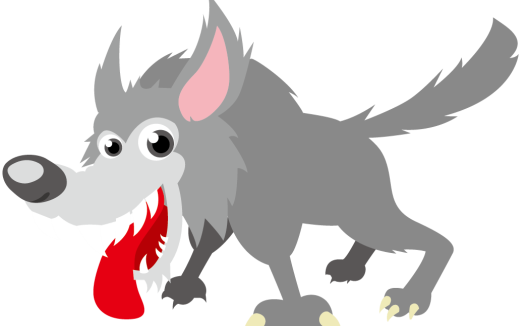 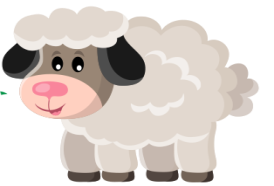 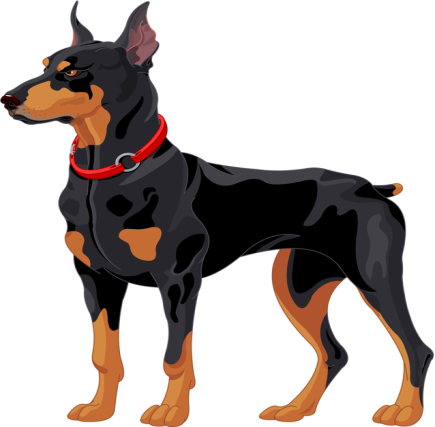 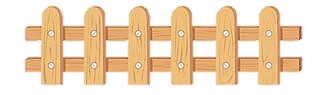 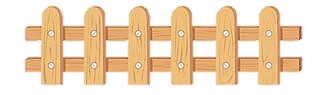 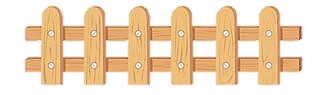 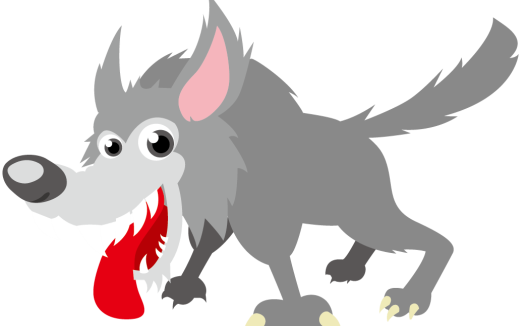 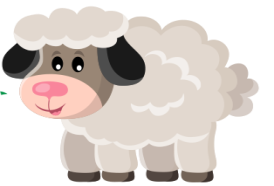 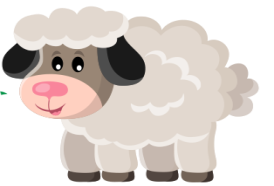 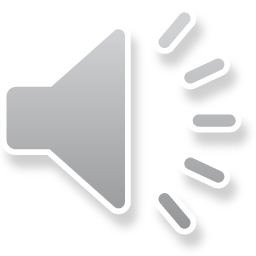 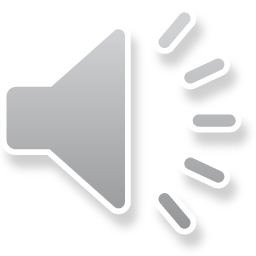 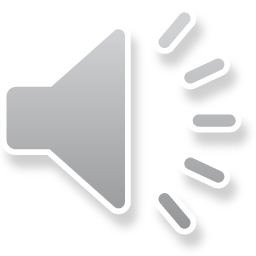 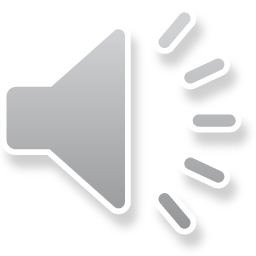 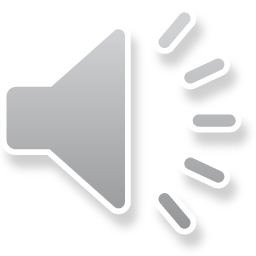 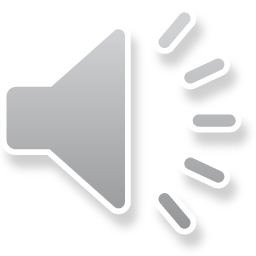 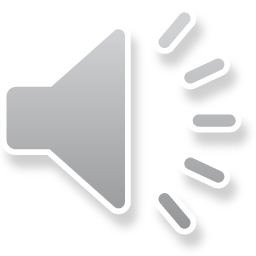 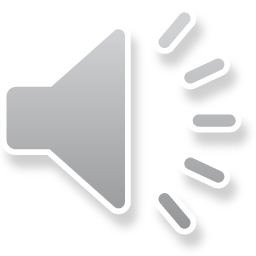 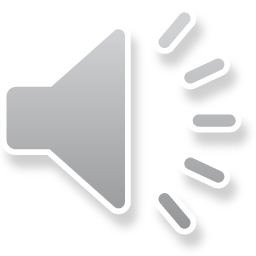 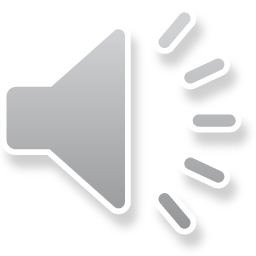 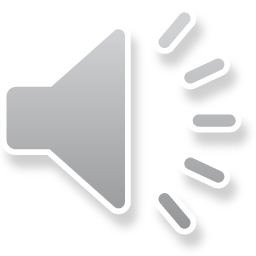 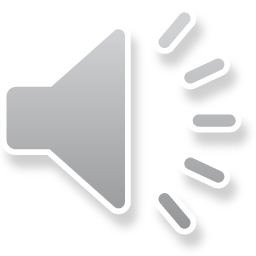 [Speaker Notes: Hướng dẫn chơi:
Click vào con cừu mà con sói tiến lại gần để mở câu hỏi.
Click bất kì để hiện đáp án.
Click vào mũi tên chỉ phải để quay lại màn hình chính.]
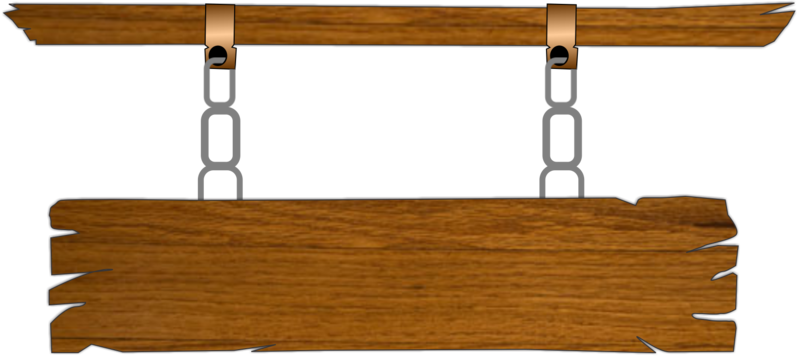 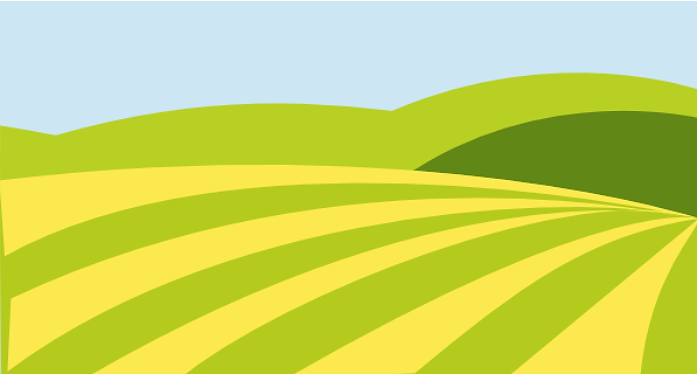 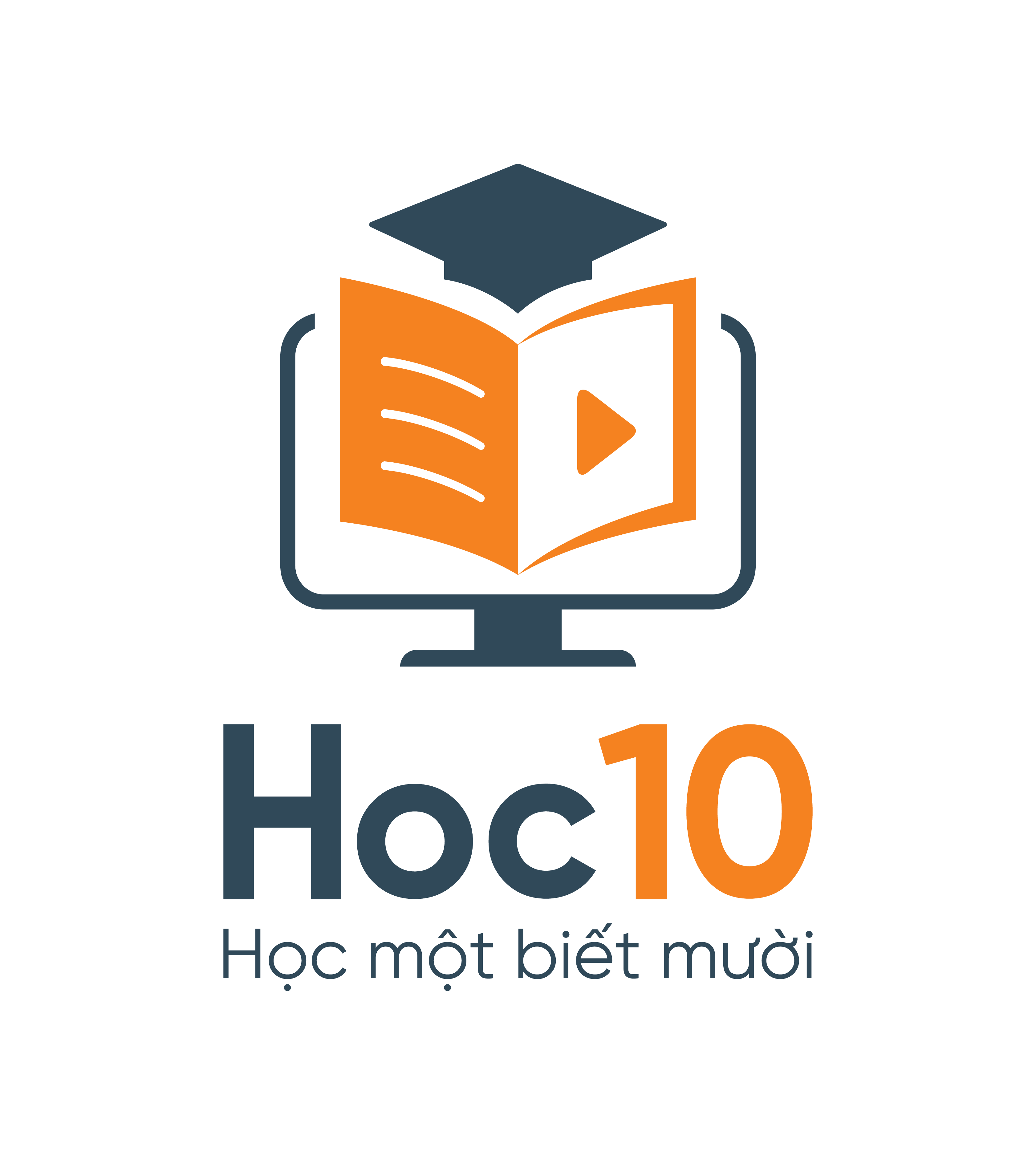 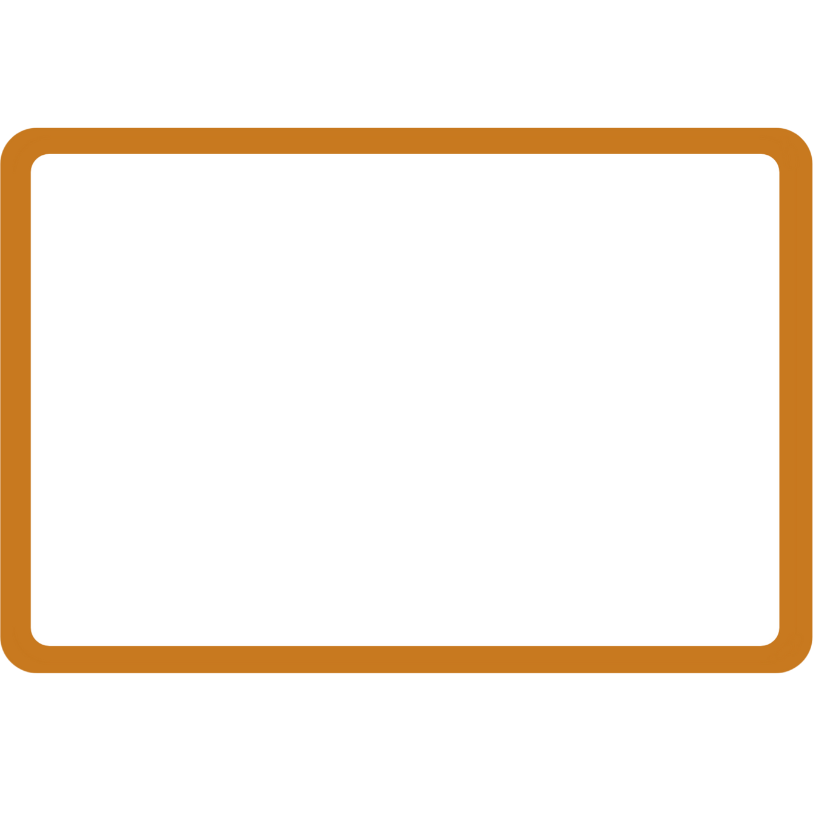 Viết số: 
Một nghìn hai trăm sáu mươi chín.
1 269
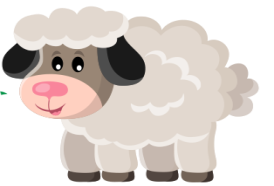 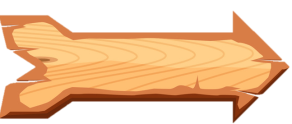 [Speaker Notes: Click bất kì để hiện đáp án.
Click vào mũi tên chỉ phải để quay lại màn hình chính.]
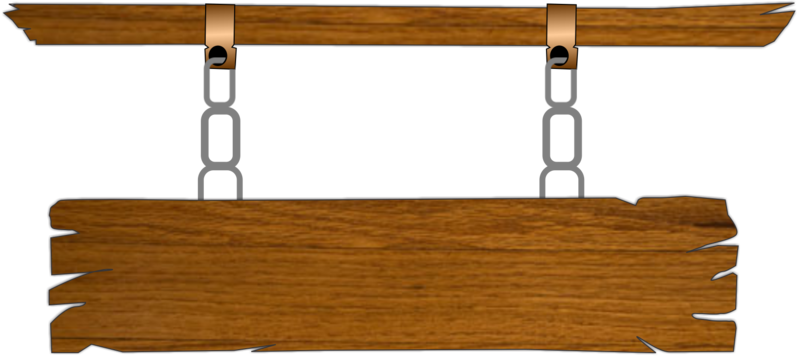 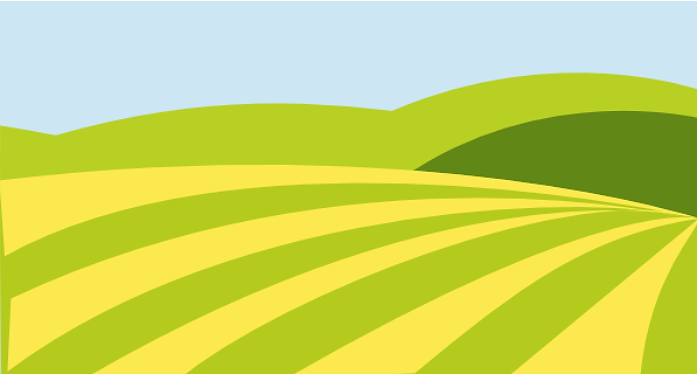 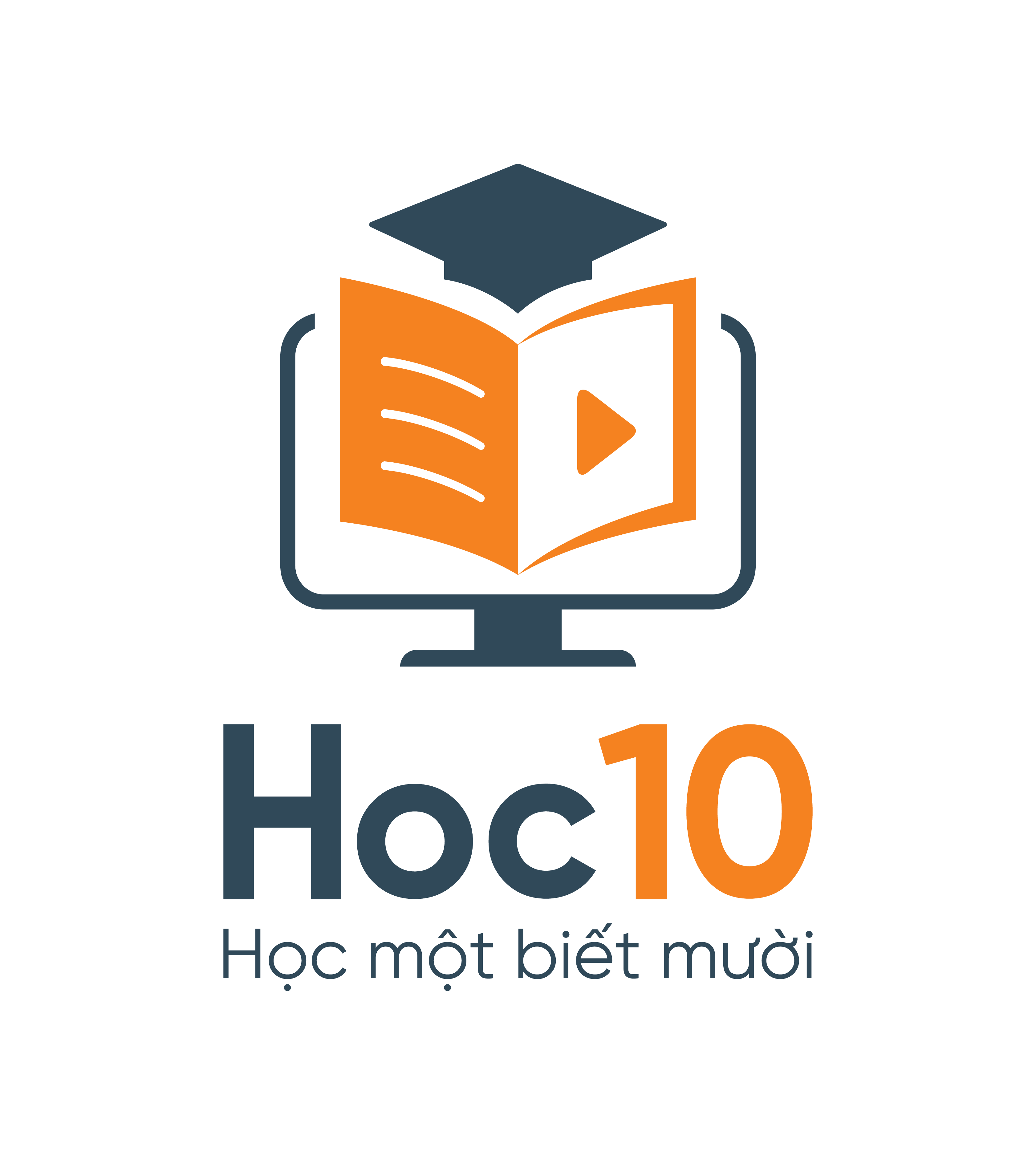 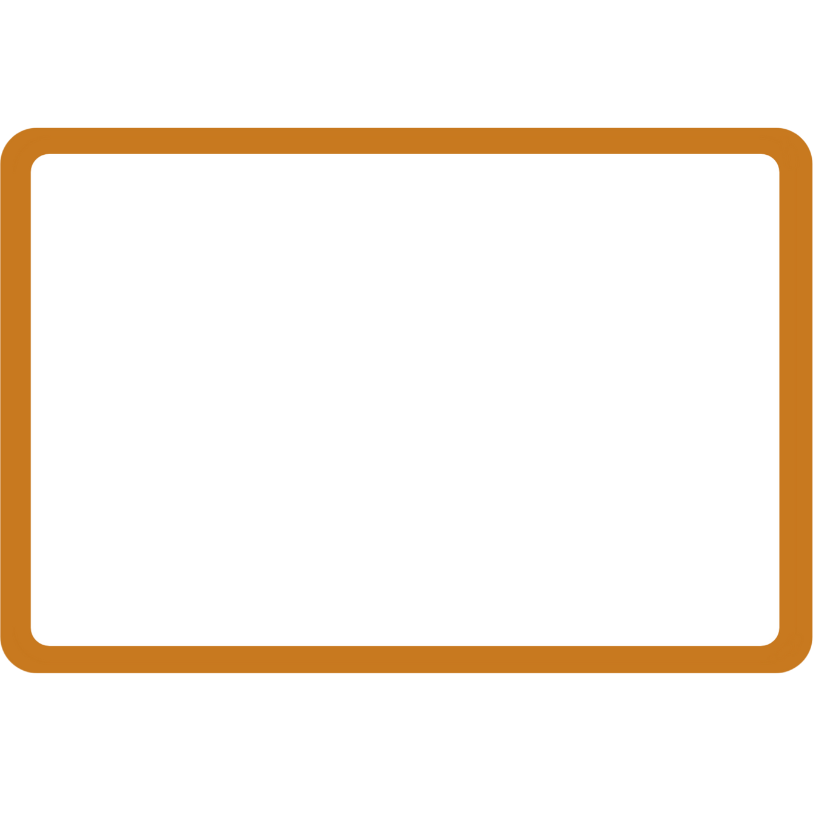 Viết số: 
Năm nghìn tám trăm mười ba.
5 813
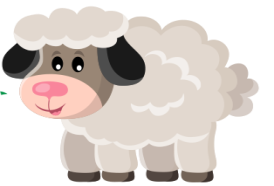 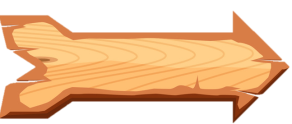 [Speaker Notes: Click bất kì để hiện đáp án.
Click vào mũi tên chỉ phải để quay lại màn hình chính.]
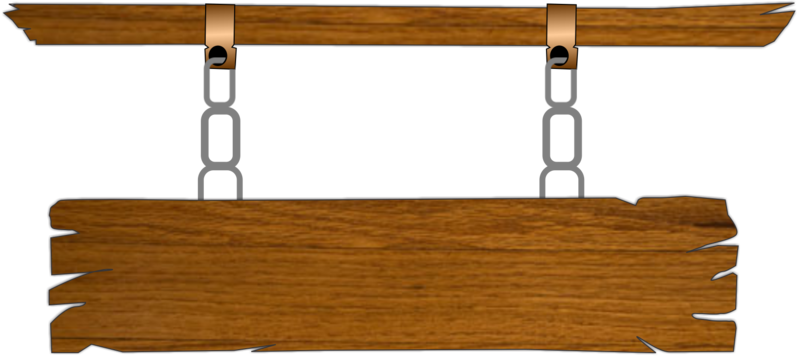 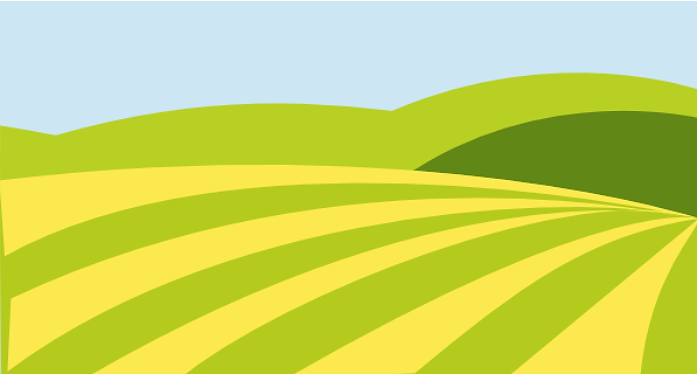 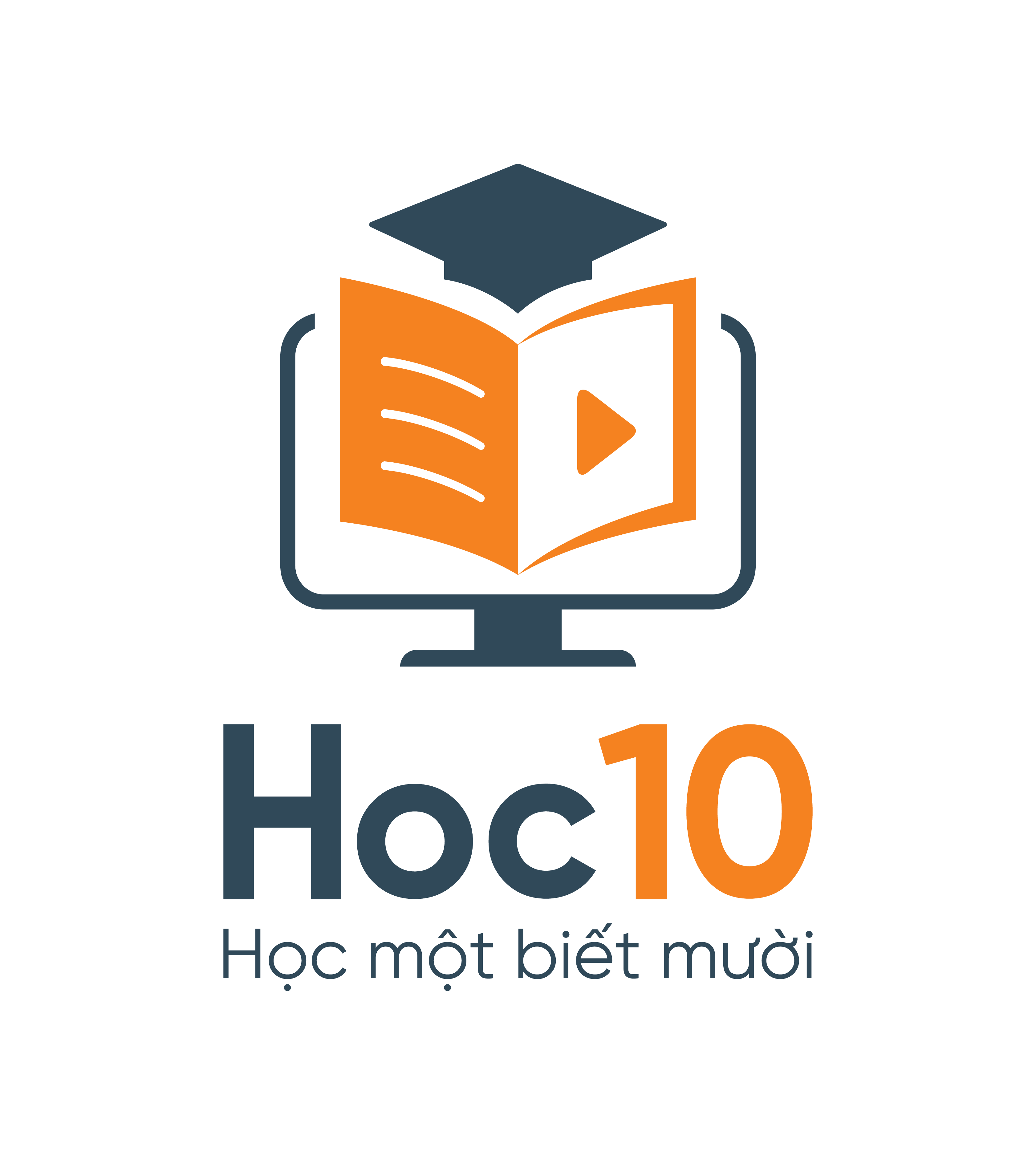 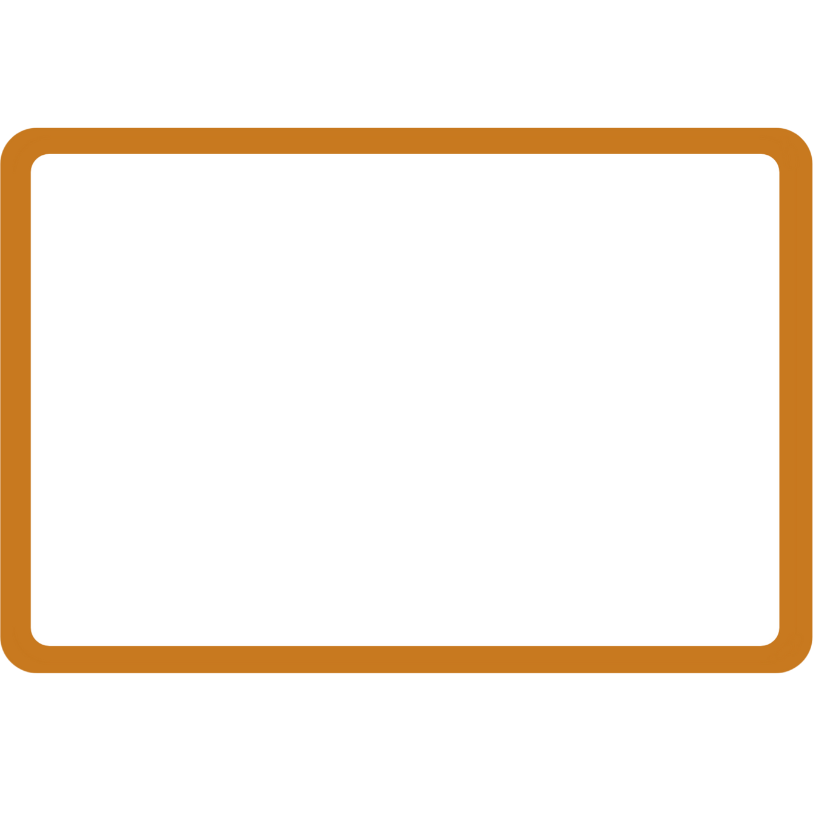 Viết số: 
Chín nghìn bốn trăm bảy mươi lăm.
9 475
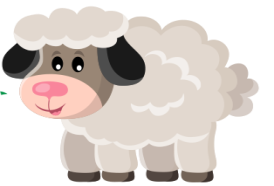 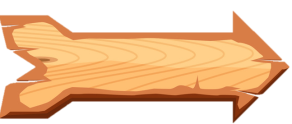 [Speaker Notes: Click bất kì để hiện đáp án.
Click vào mũi tên chỉ phải để quay lại màn hình chính.]
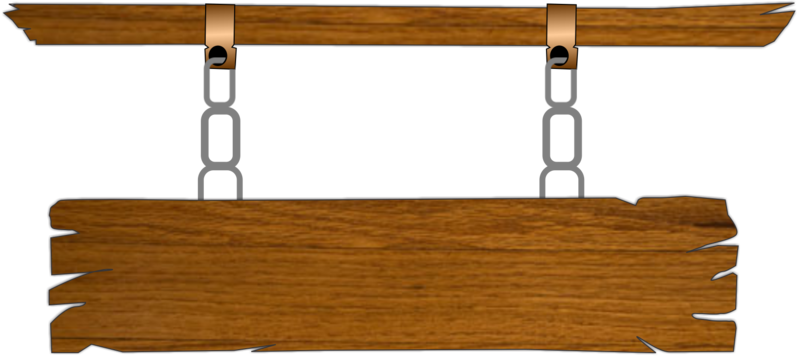 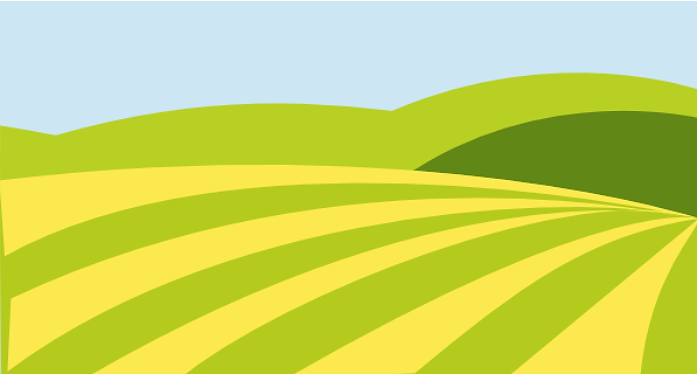 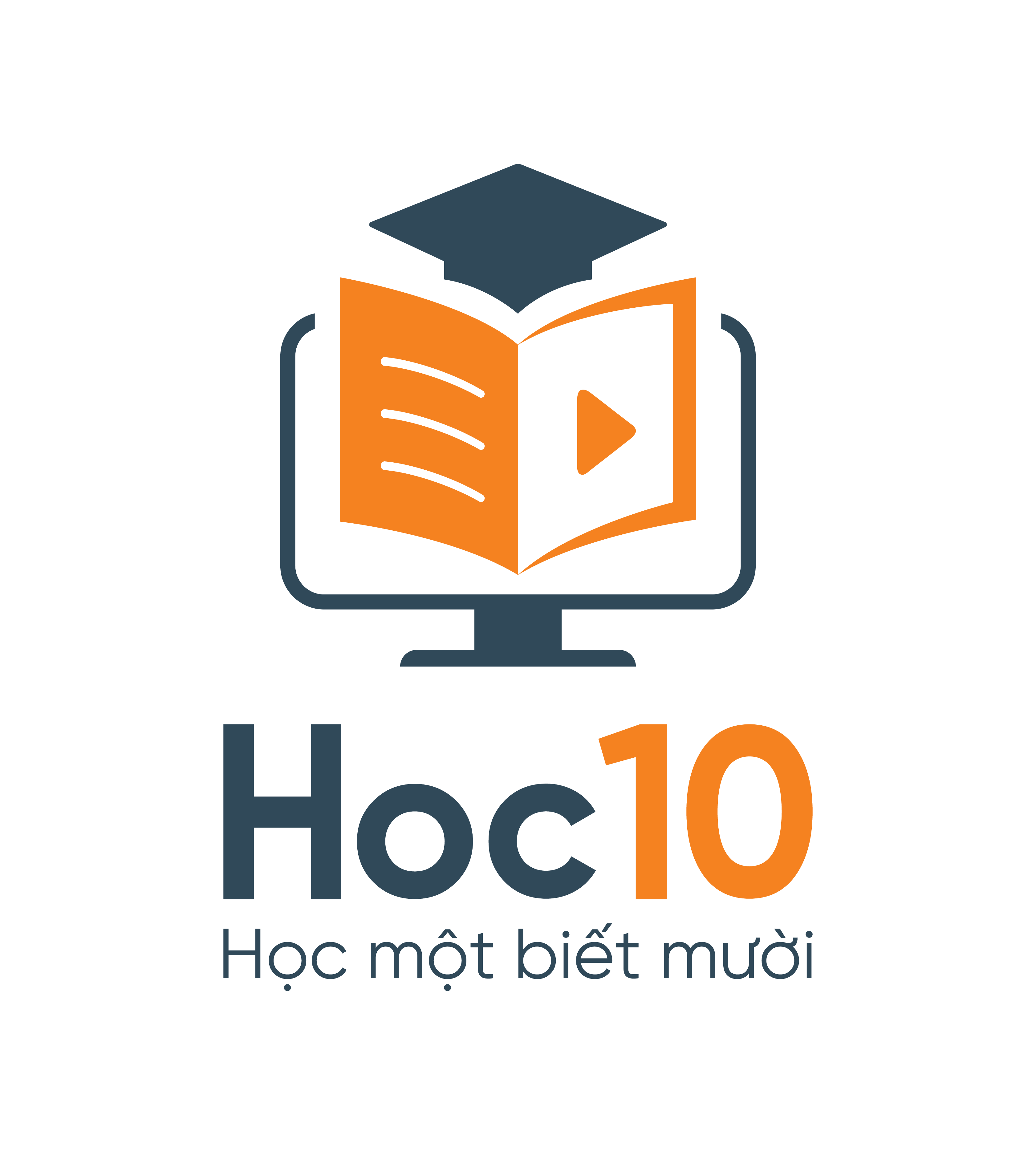 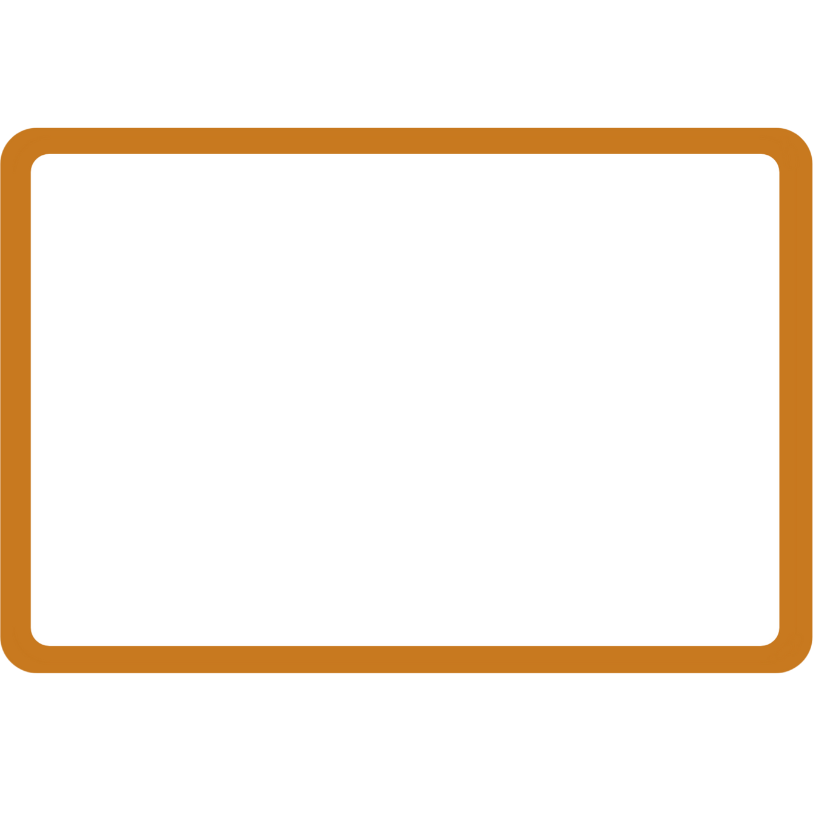 Viết số: 
Sáu nghìn sáu trăm chín mươi.
6 690
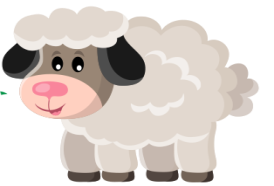 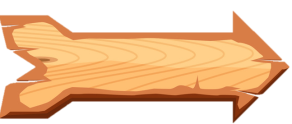 [Speaker Notes: Click bất kì để hiện đáp án.
Click vào mũi tên chỉ phải để quay lại màn hình chính.]
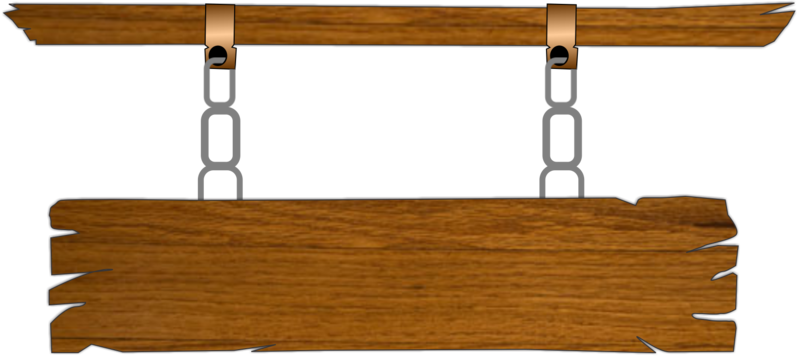 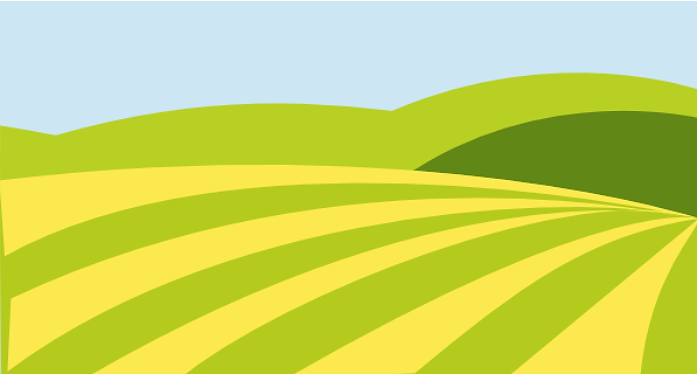 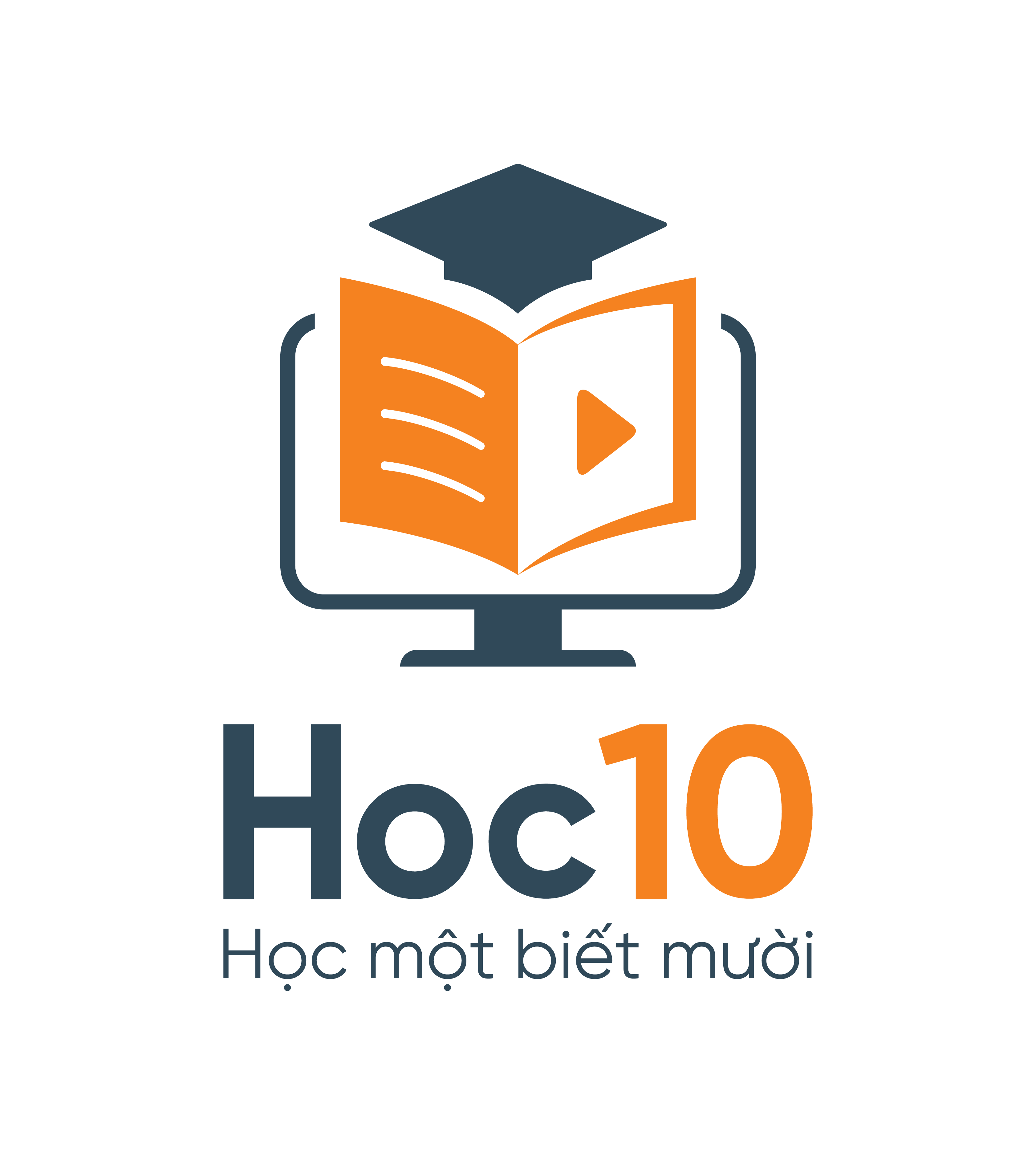 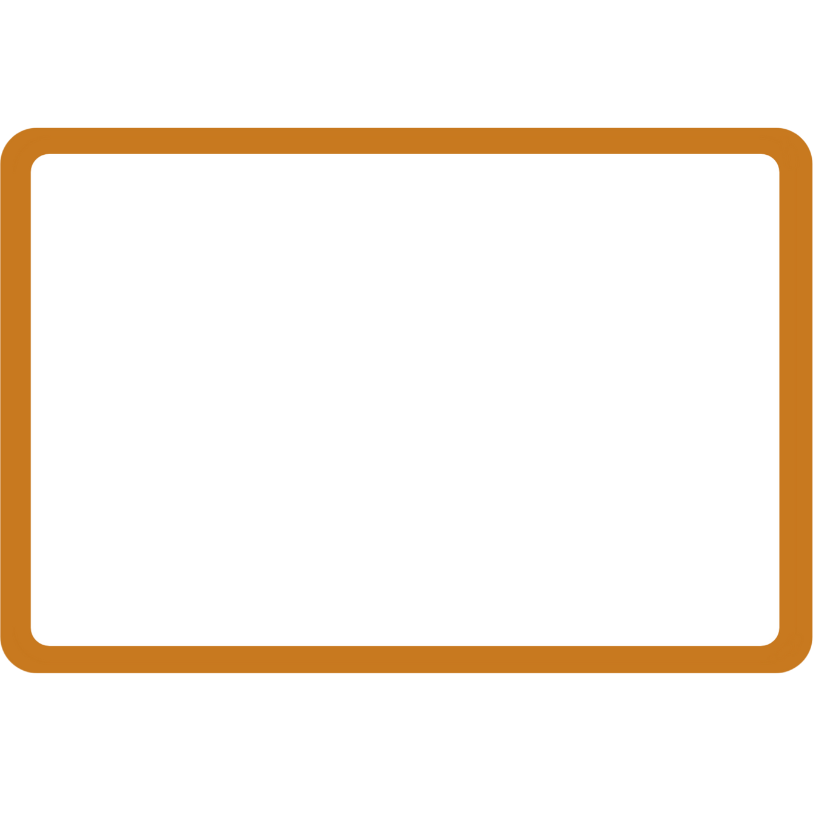 Viết số: 
Ba nghìn hai trăm linh sáu.
3 206
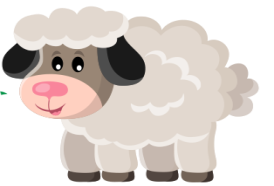 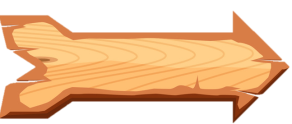 [Speaker Notes: Click bất kì để hiện đáp án.
Click vào mũi tên chỉ phải để quay lại màn hình chính.]
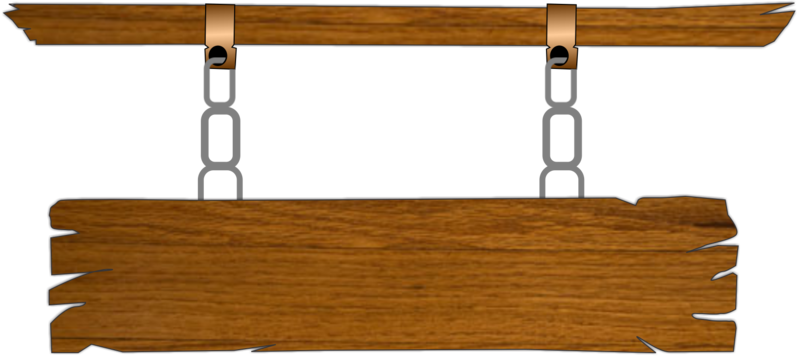 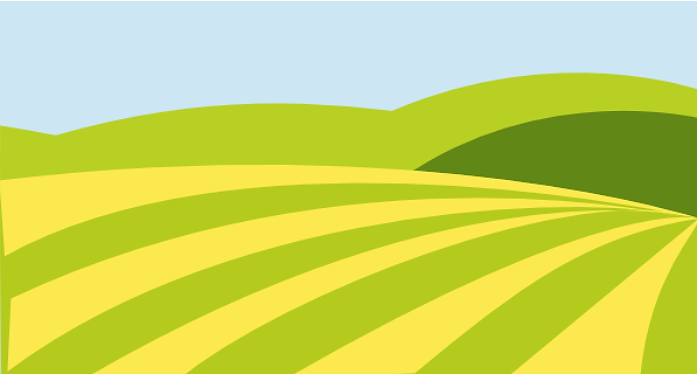 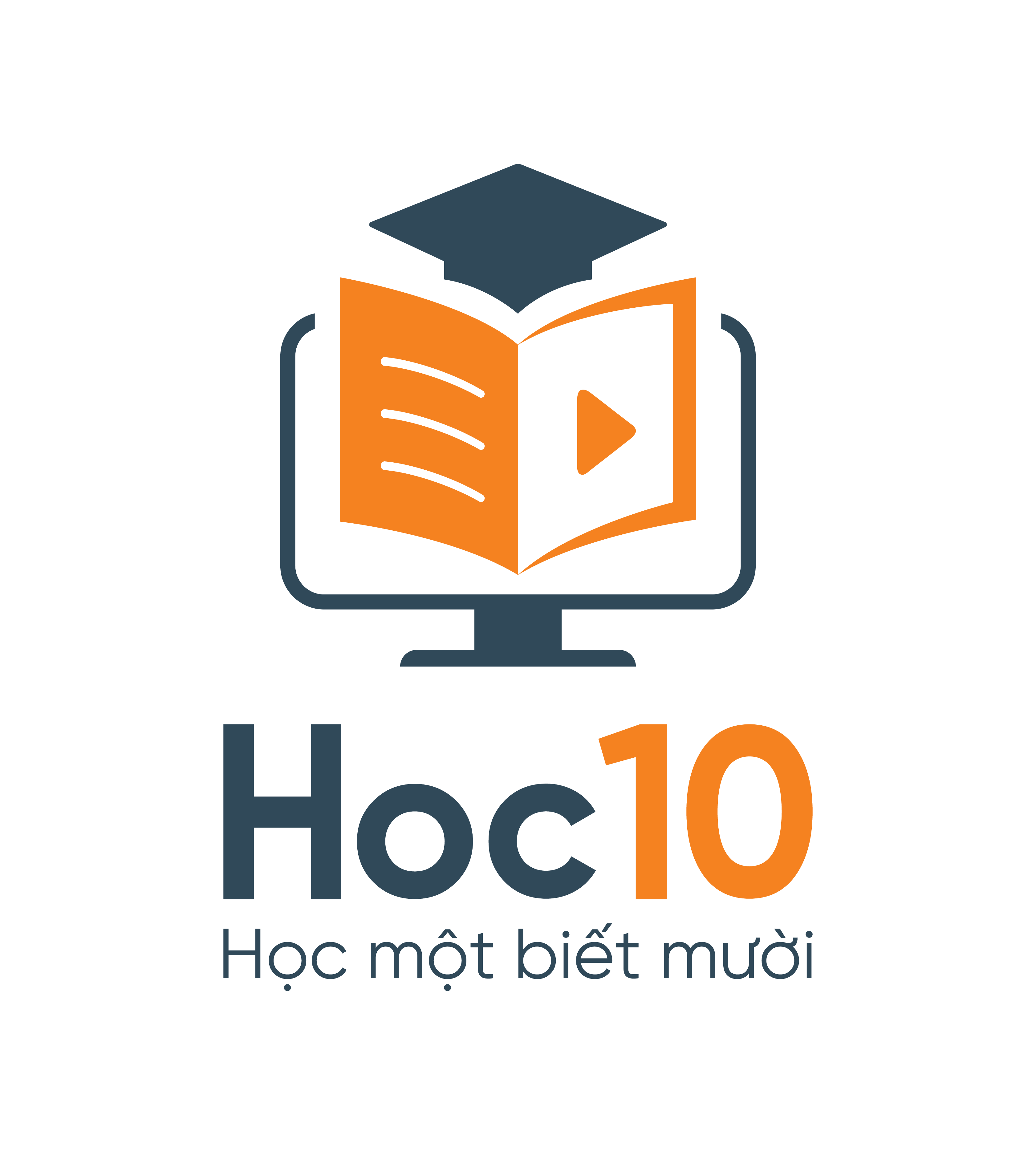 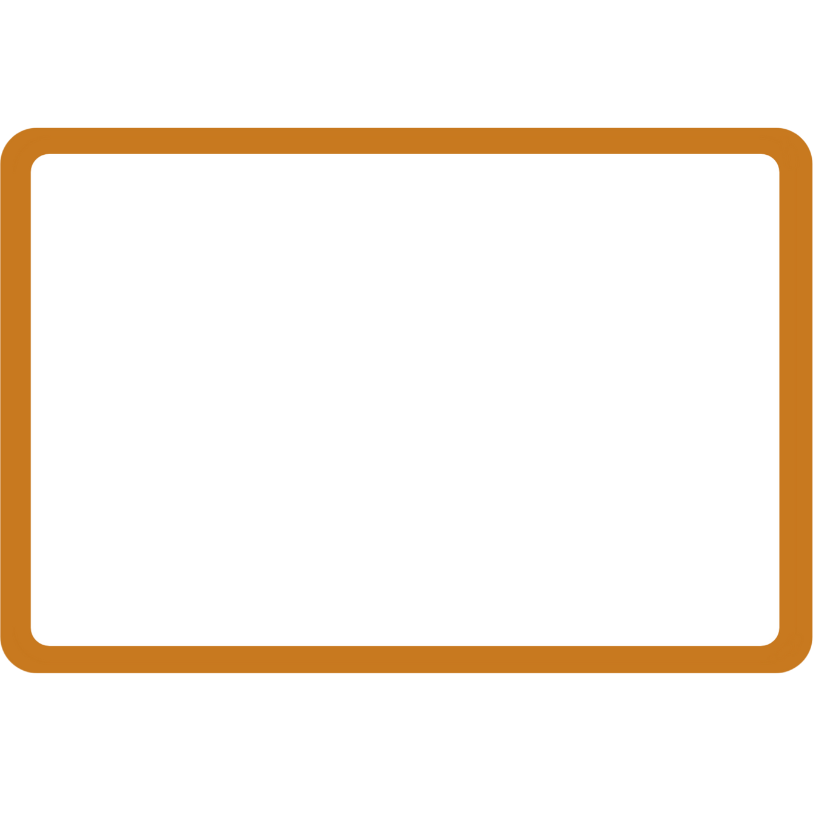 Đọc số: 4 765
Bốn nghìn bảy trăm sáu mươi lăm
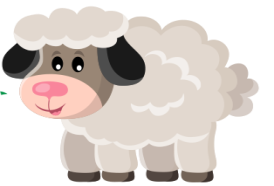 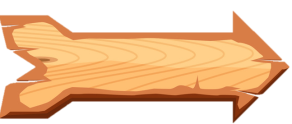 [Speaker Notes: Click bất kì để hiện đáp án.
Click vào mũi tên chỉ phải để quay lại màn hình chính.]
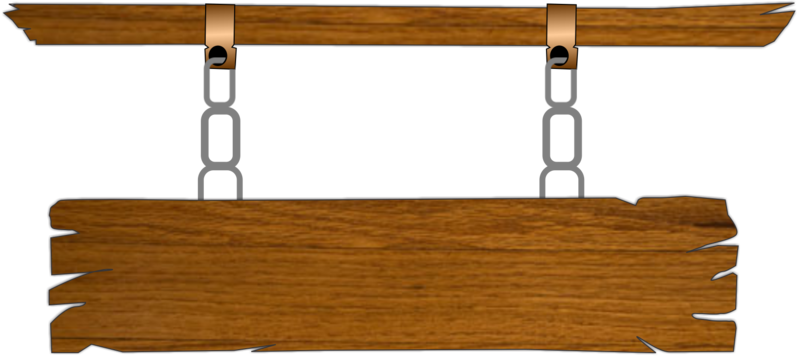 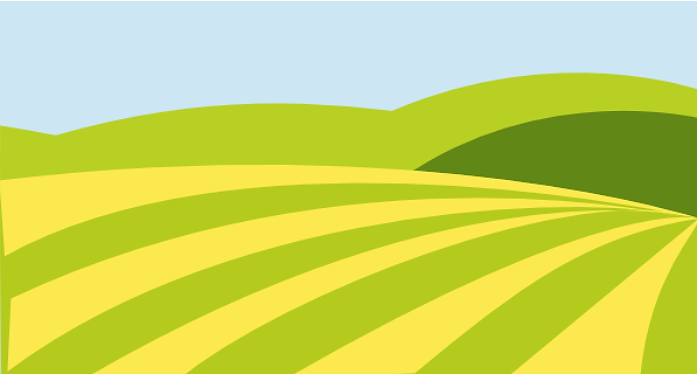 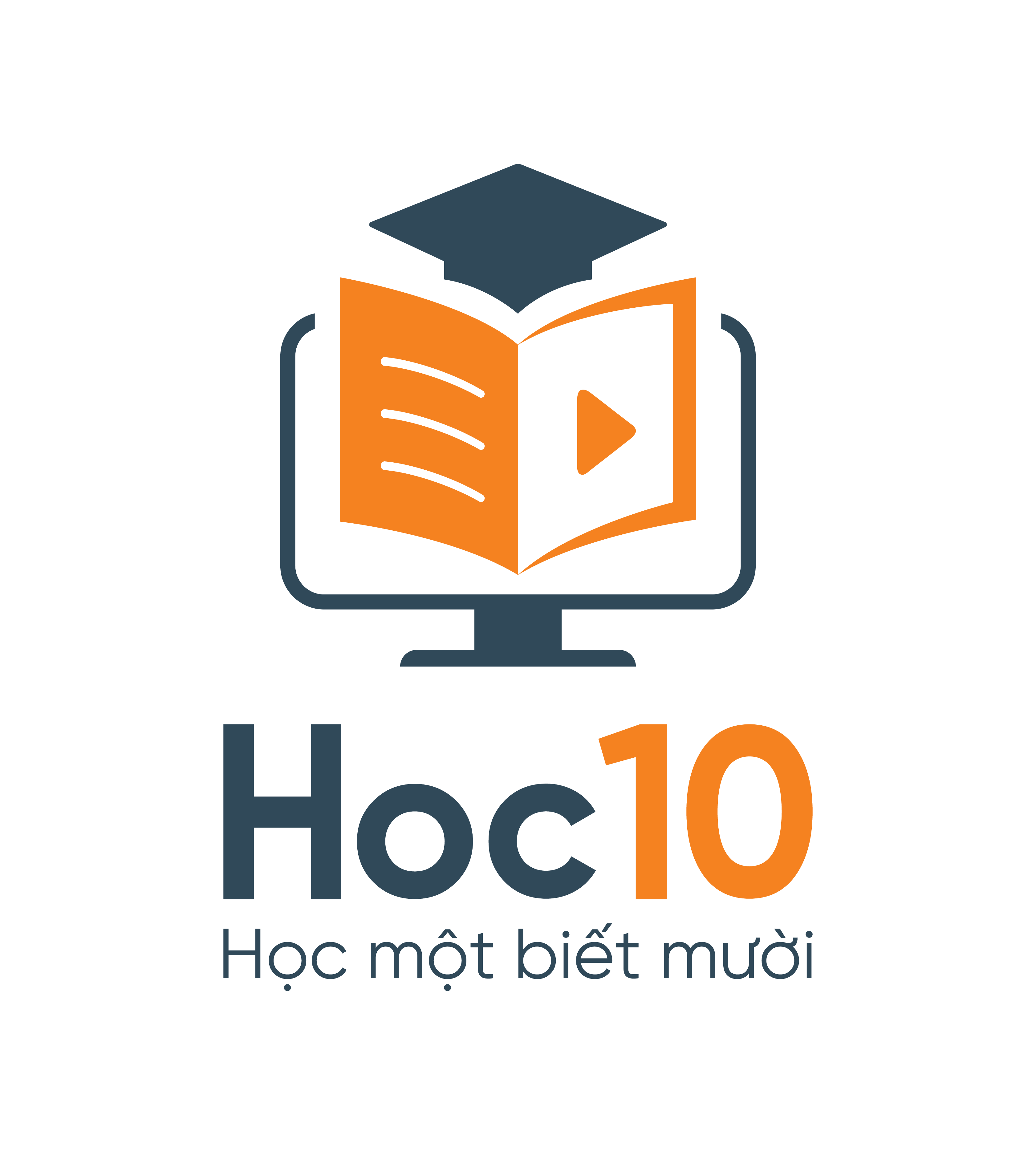 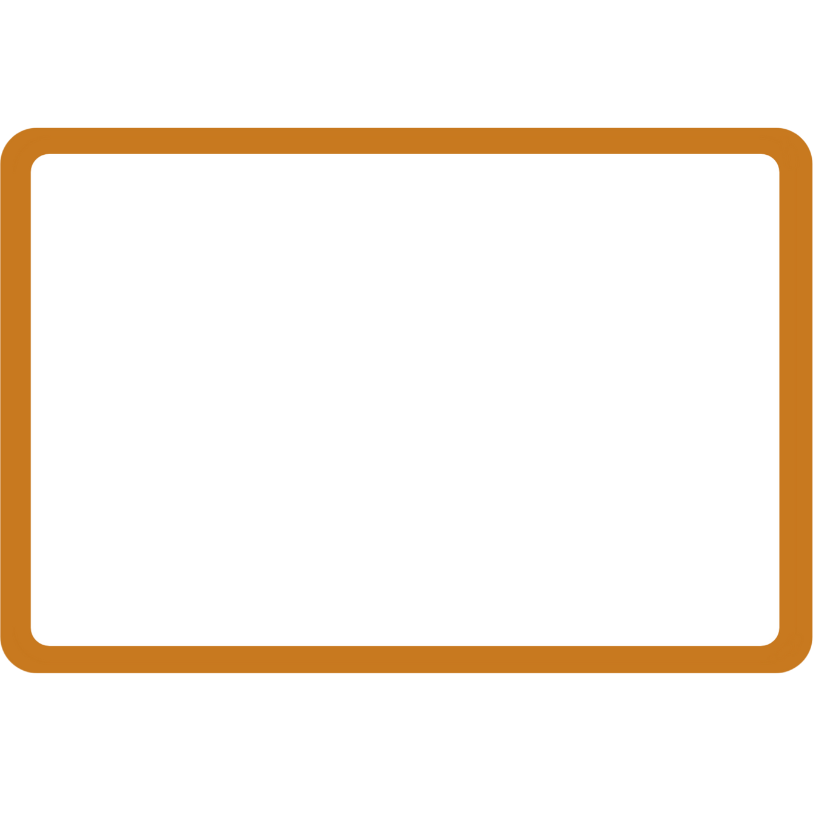 Đọc số: 6 494
Sáu nghìn bốn
trăm chín mươi tư
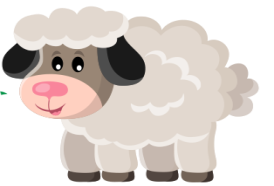 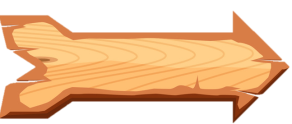 [Speaker Notes: Click bất kì để hiện đáp án.
Click vào mũi tên chỉ phải để quay lại màn hình chính.]
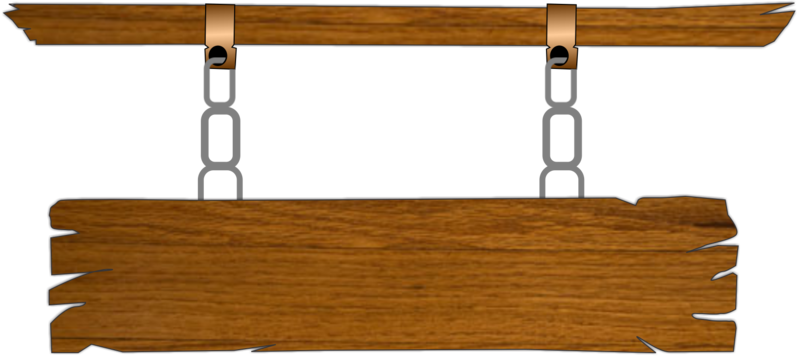 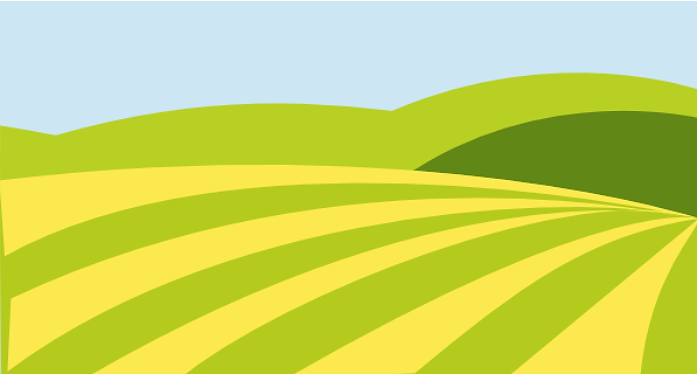 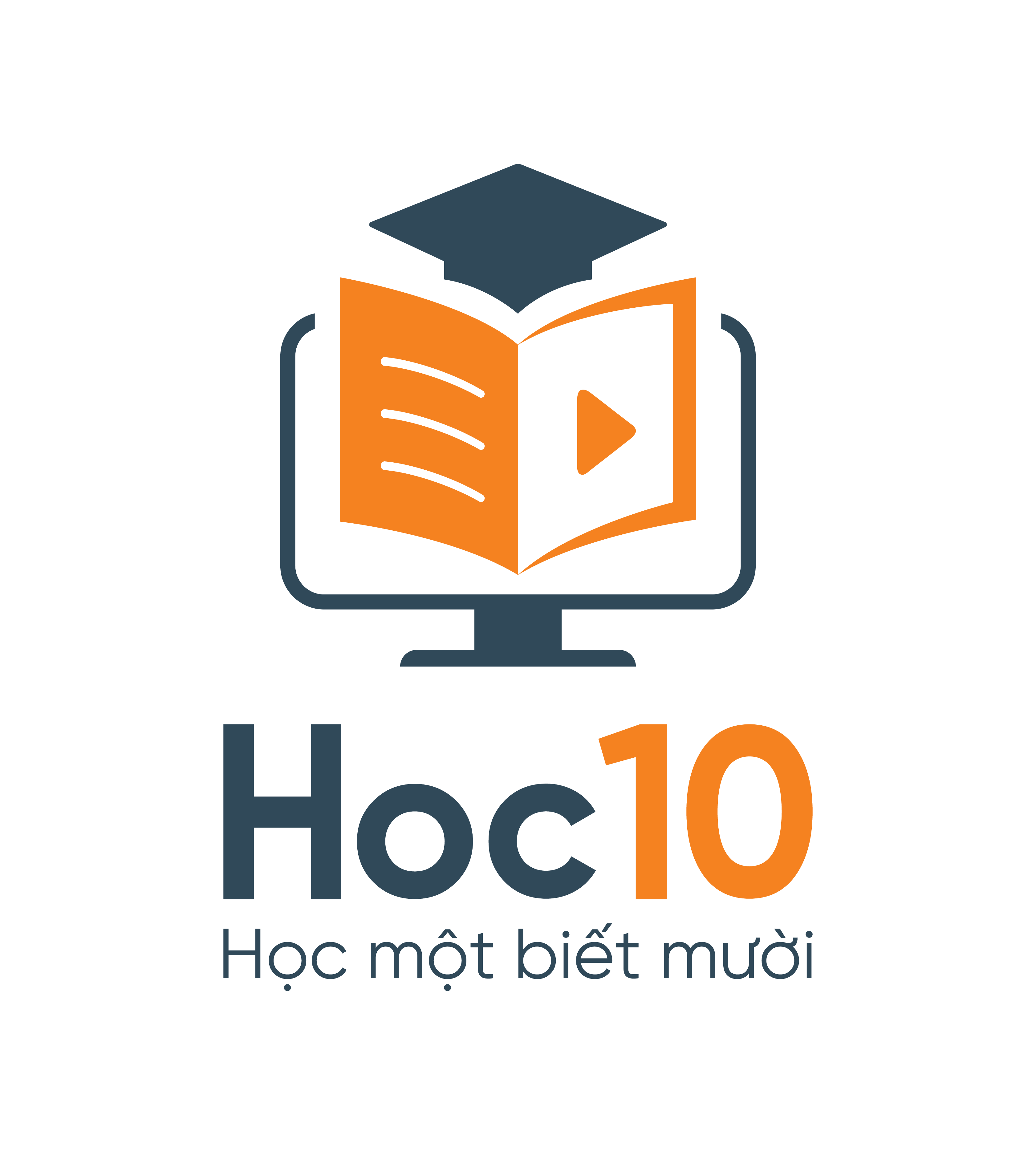 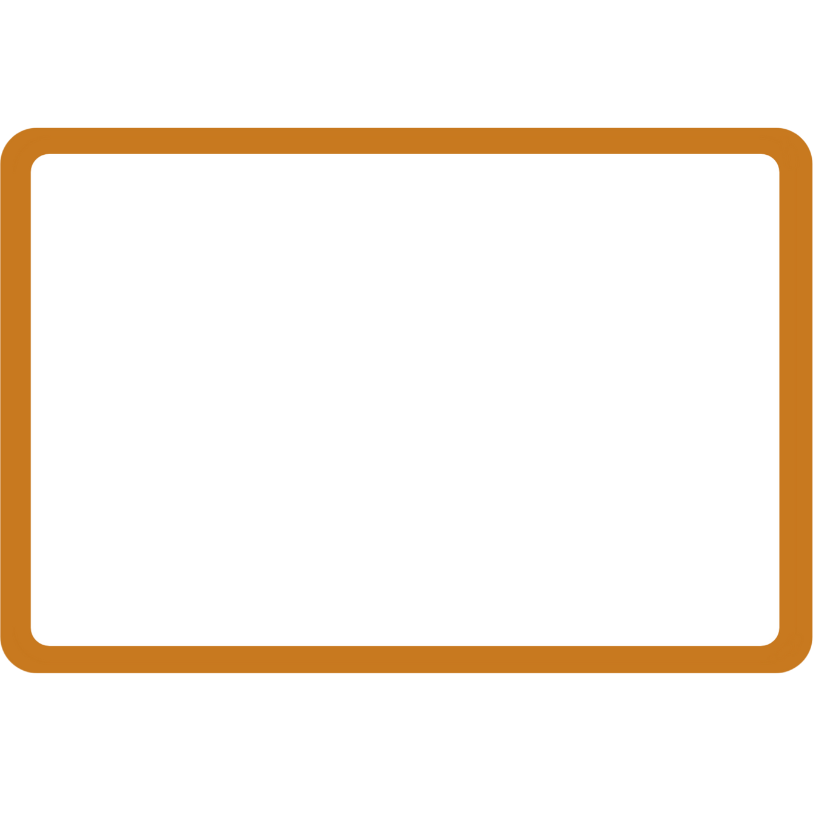 Đọc số: 3 120
Ba nghìn một
trăm hai mươi
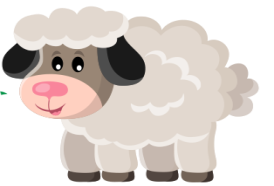 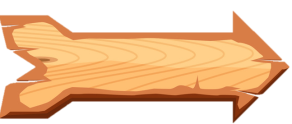 [Speaker Notes: Click bất kì để hiện đáp án.
Click vào mũi tên chỉ phải để quay lại màn hình chính.]
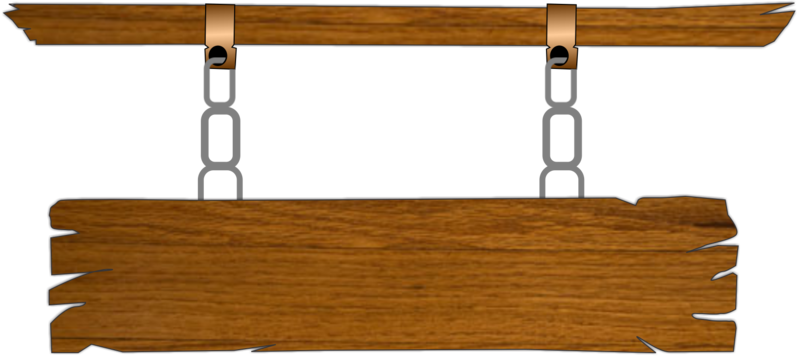 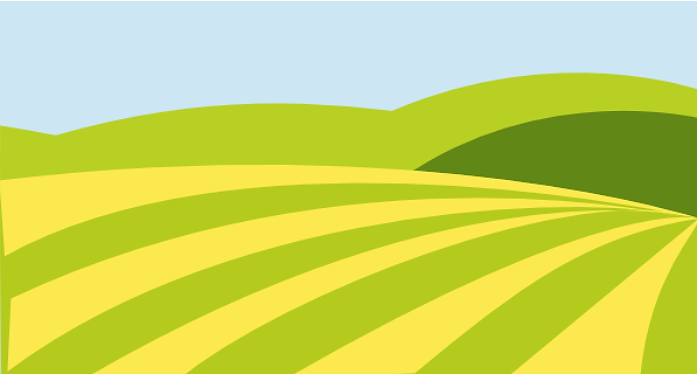 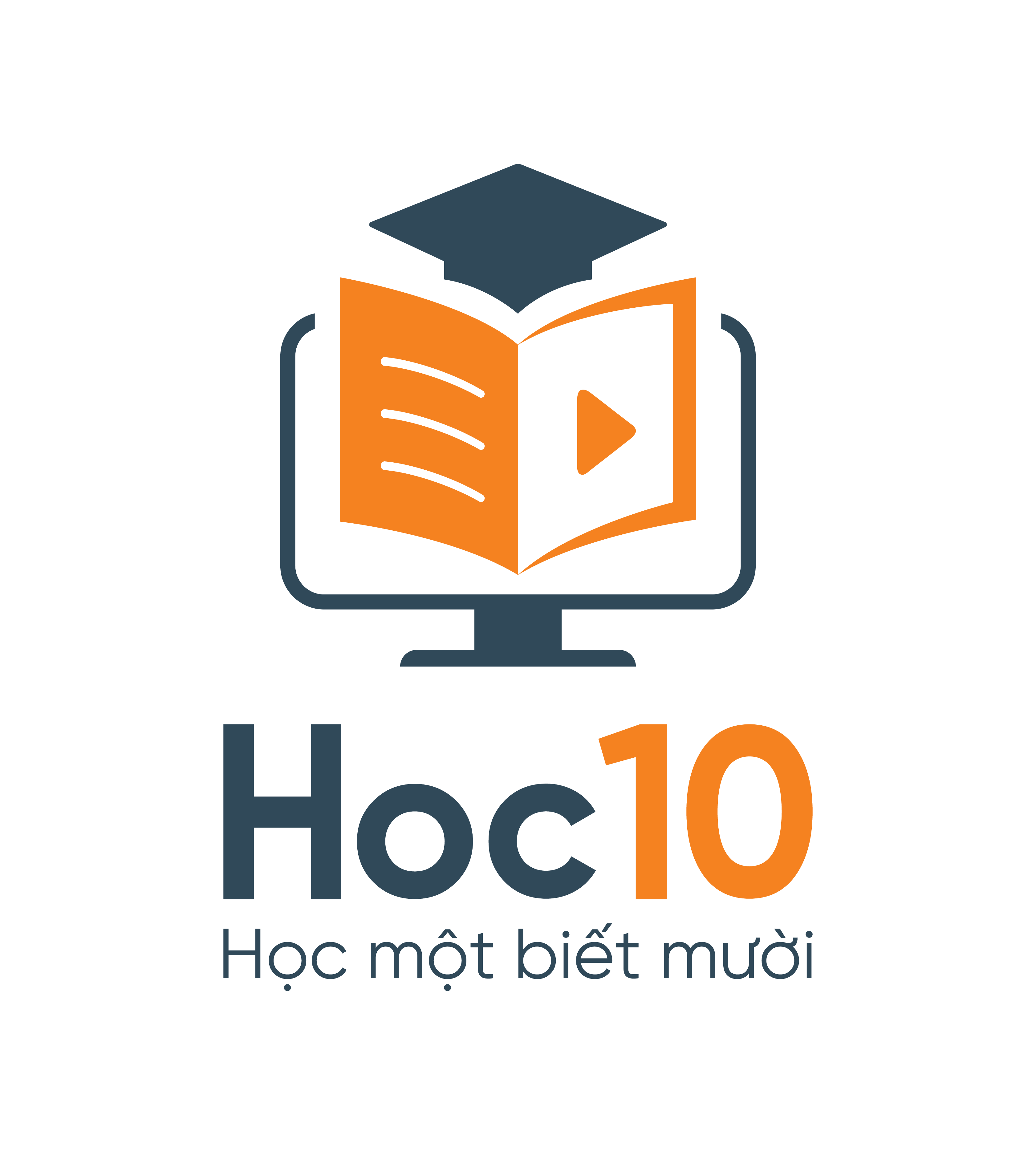 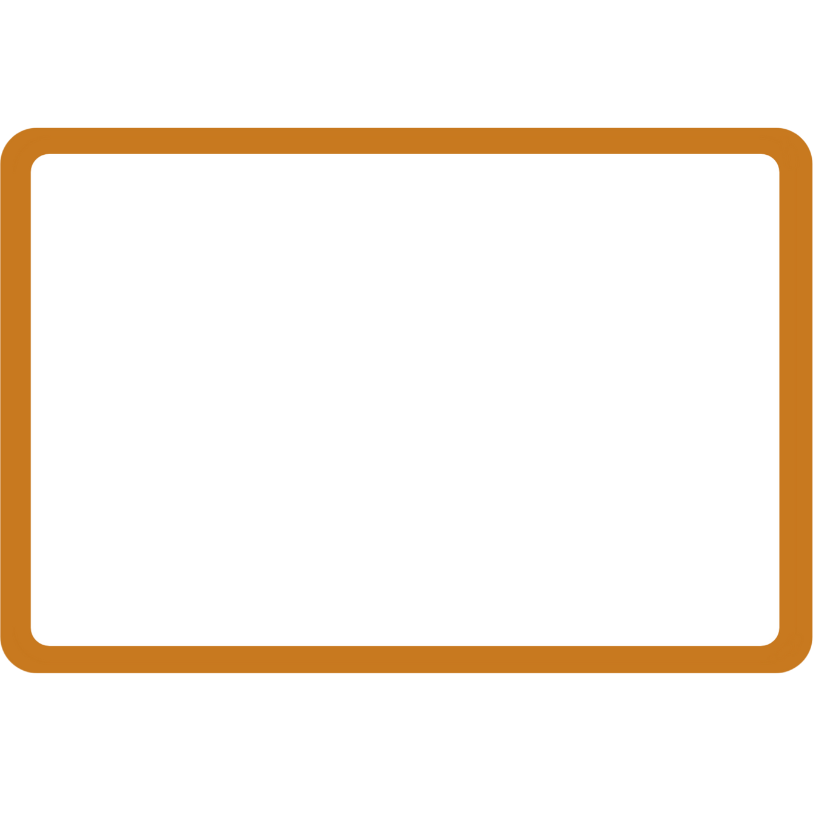 Đọc số: 8 017
Tám nghìn không trăm mười bảy
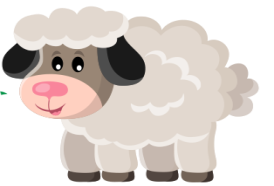 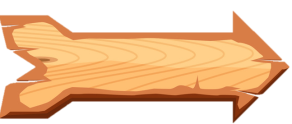 [Speaker Notes: Click bất kì để hiện đáp án.
Click vào mũi tên chỉ phải để quay lại màn hình chính.]
Hãy đọc năm sinh của các thành viên trong gia đình ở bức tranh sau:
6
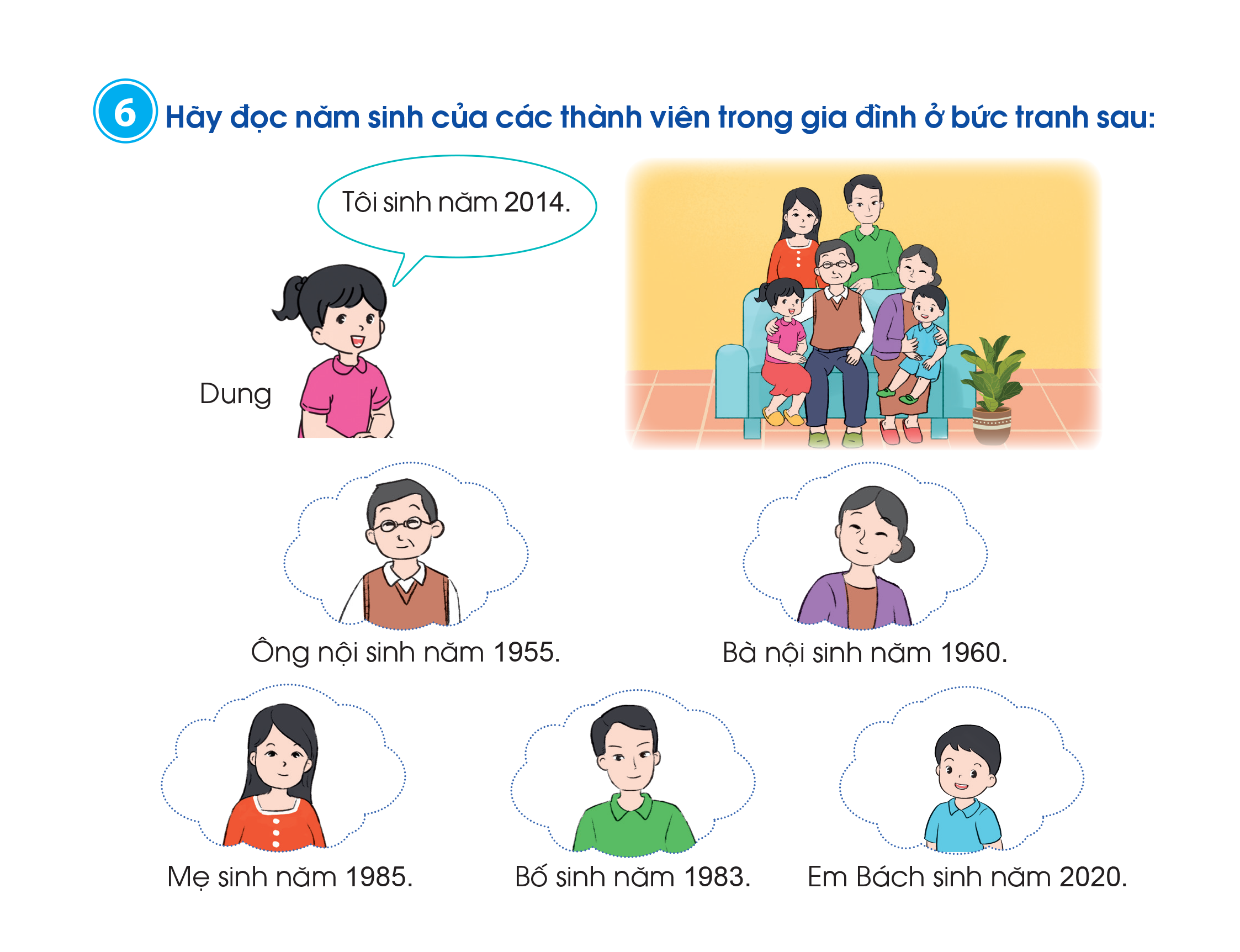 Hãy đọc năm sinh của các thành viên trong gia đình ở bức tranh sau:
6
Trả lời
Dung sinh năm hai nghìn không trăm mười bốn (2014).
Ông nội sinh năm một nghìn chín trăm năm mươi lăm (1955).
Bà nội sinh năm một nghìn chín trăm sáu mươi (1960).
Mẹ sinh năm một nghìn chín trăm tám mươi chín (1989).
Bố sinh năm một nghìn chín trăm tám mươi lăm (1985).
Em Bách sinh năm hai nghìn không trăm hai mươi (2020).
Ấn để đến trang sách
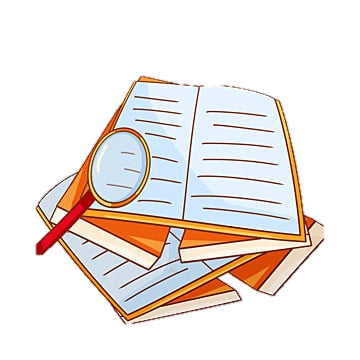 Đi bộ khoảng 4 000 bước chân mỗi ngày giúp chúng ta có trái tim khỏe mạnh, tránh nhiều bệnh tật. Em hãy cùng với người thân trong gia đình ước lượng xem mỗi người đi bộ được khoảng bao nhiêu bước chân một ngày.
7